Album photos journée professionnelle du 24 juin 2014
La maîtrise d’ouvrage Hlm demain : ruptures ou évolutions ?
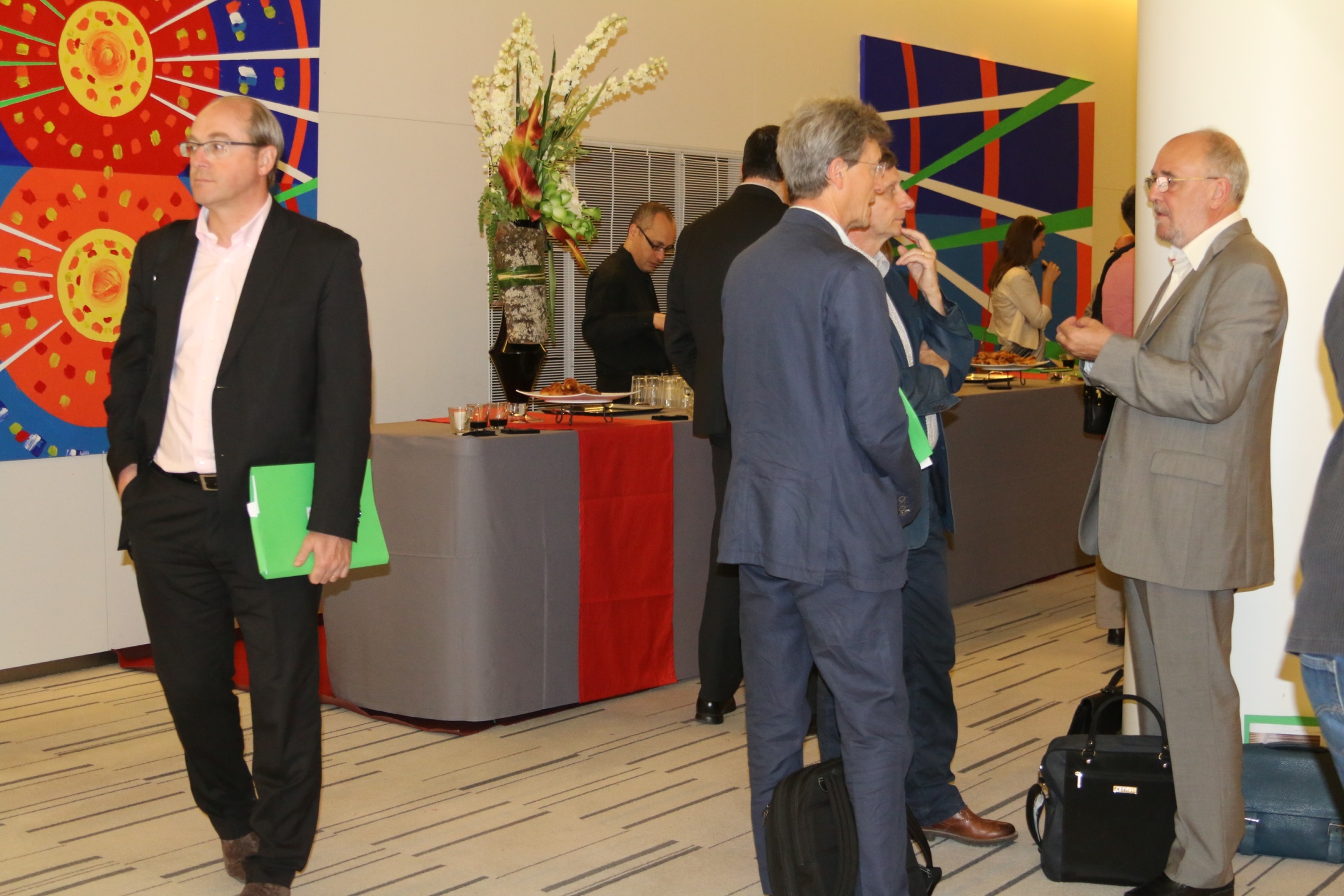 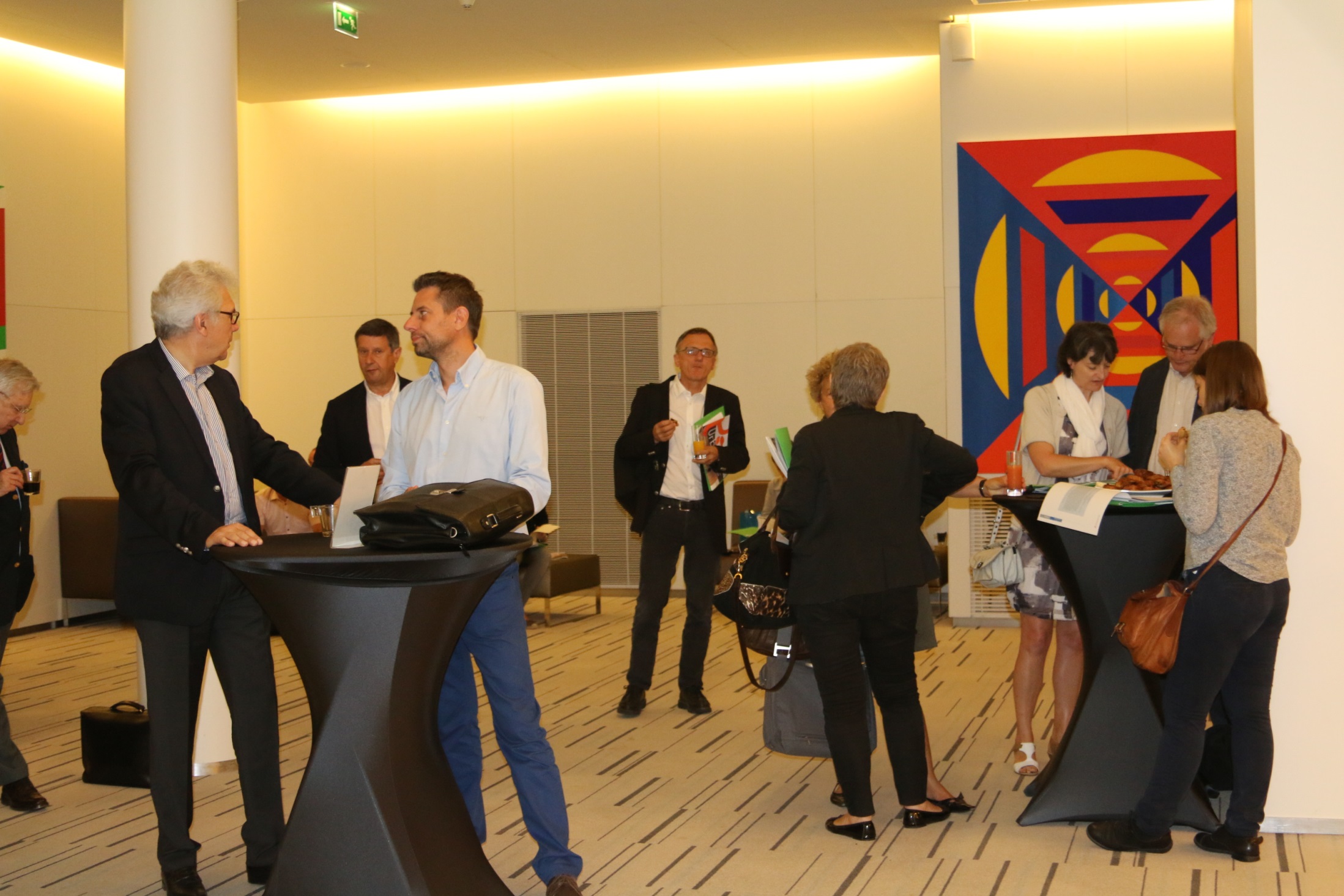 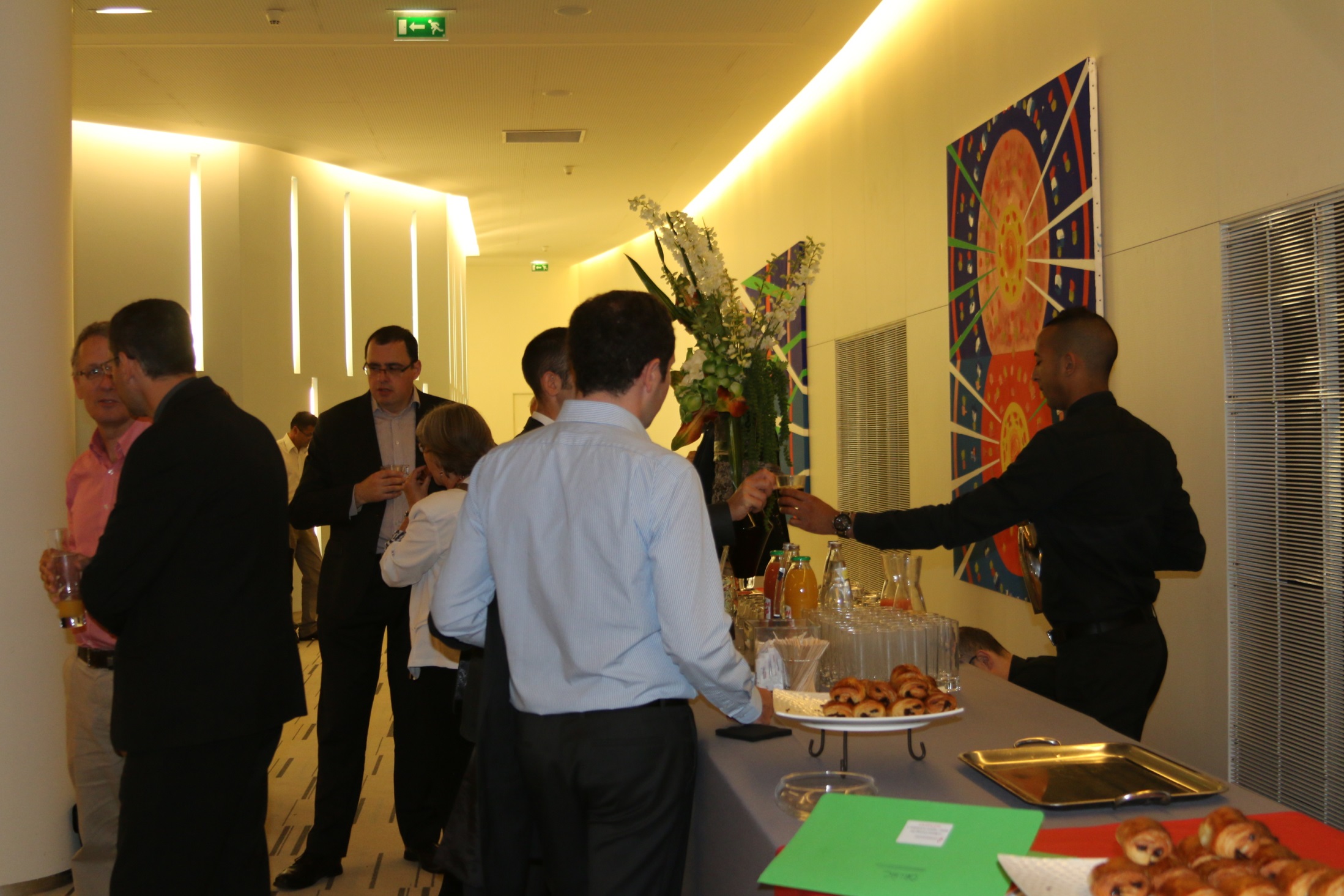 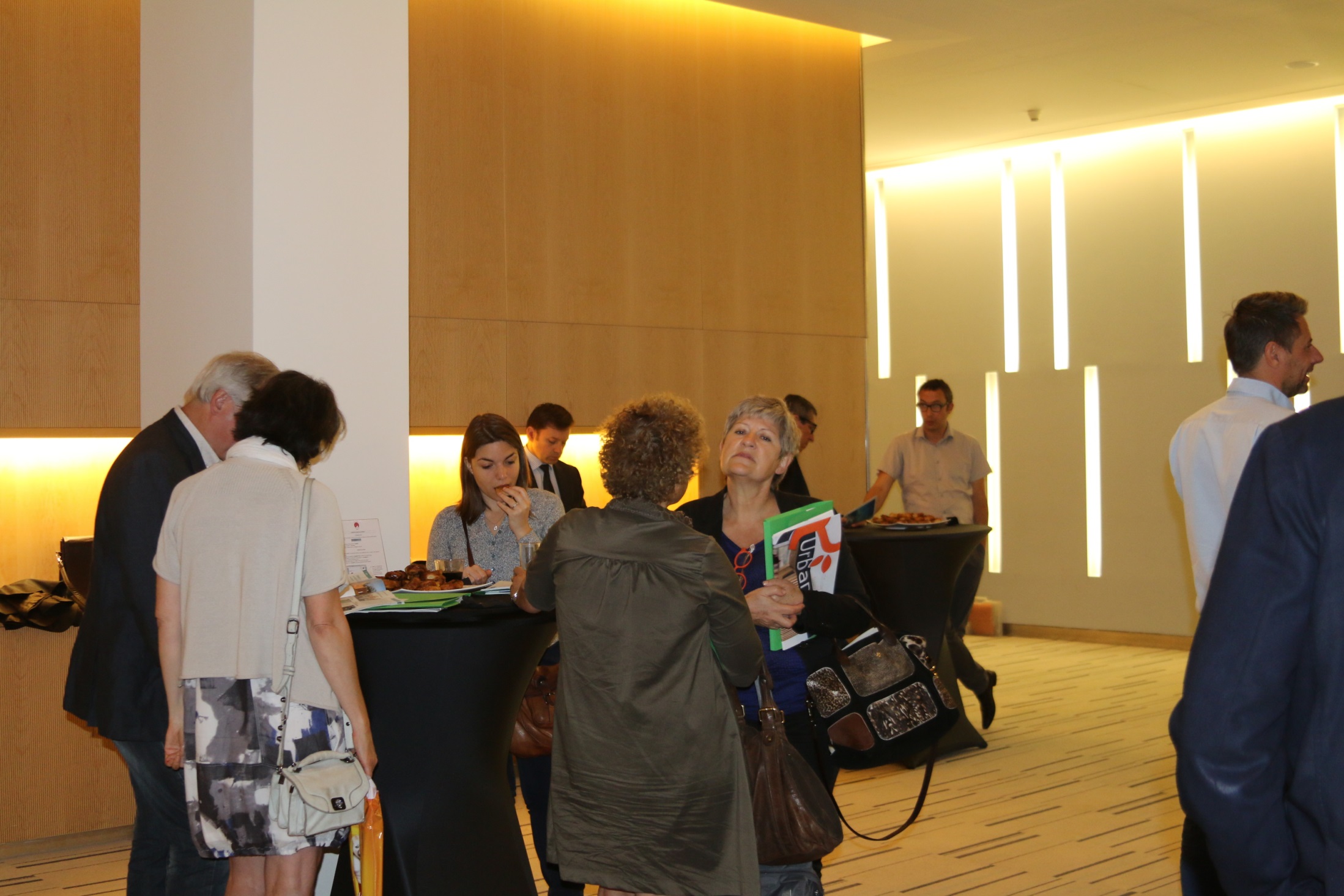 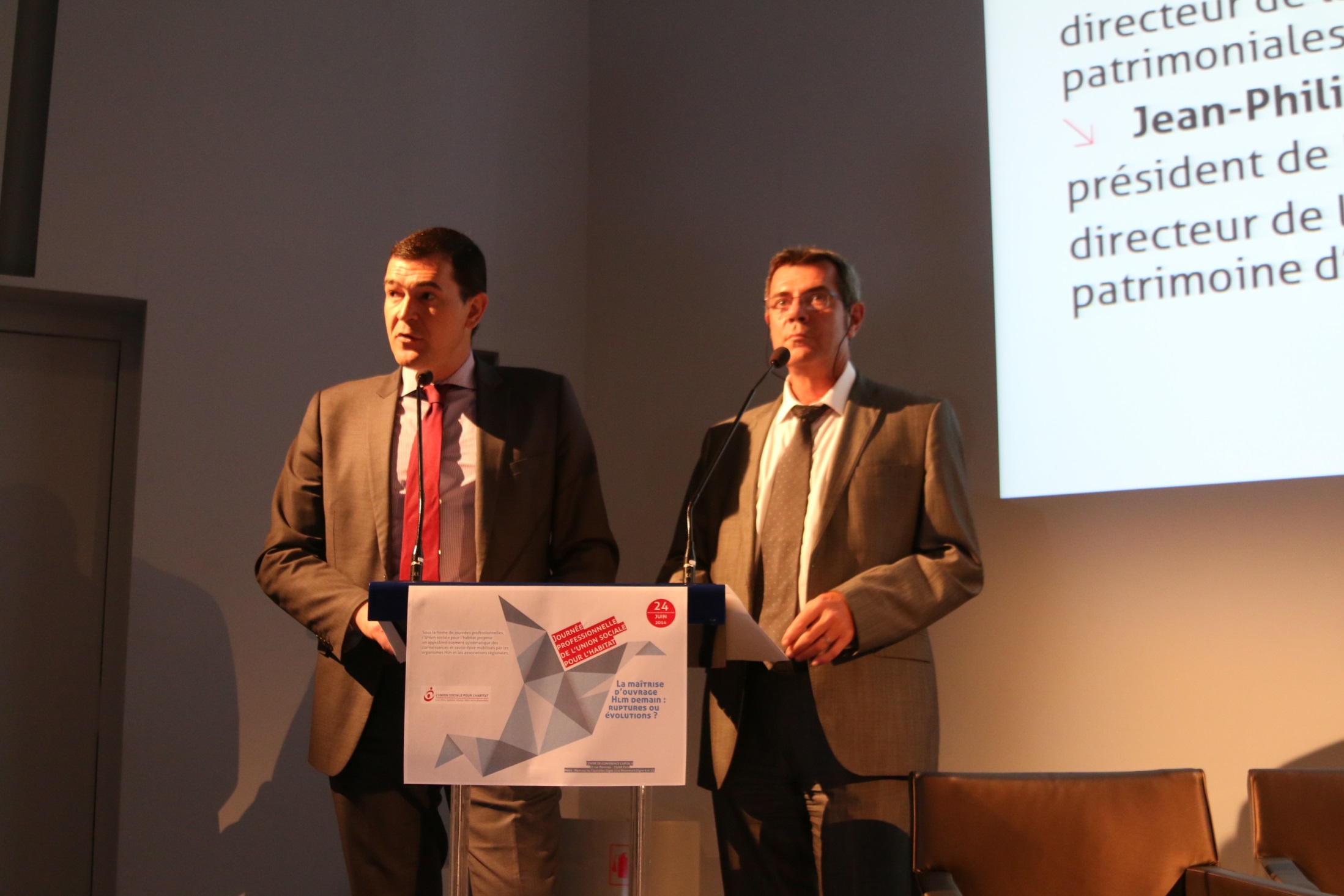 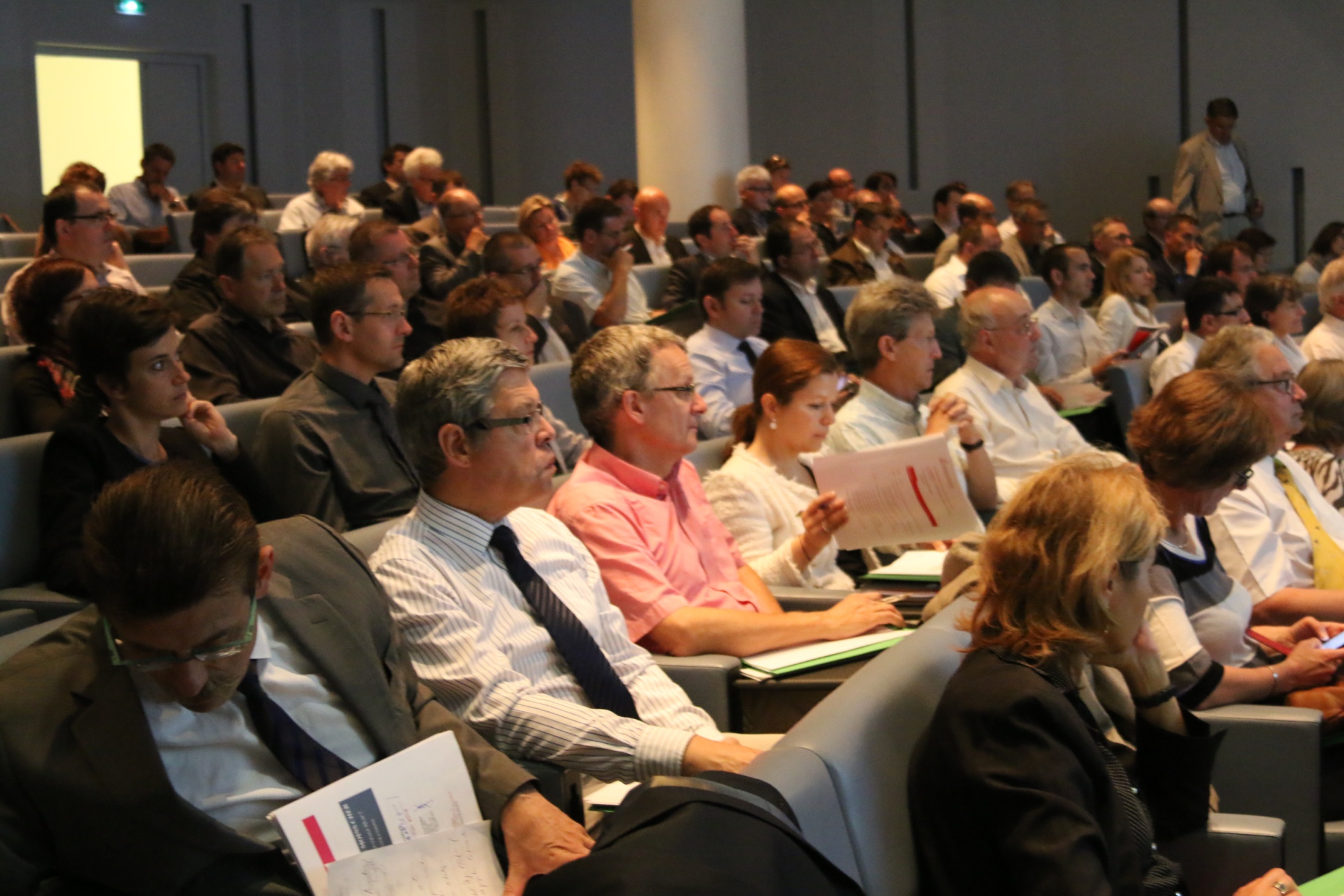 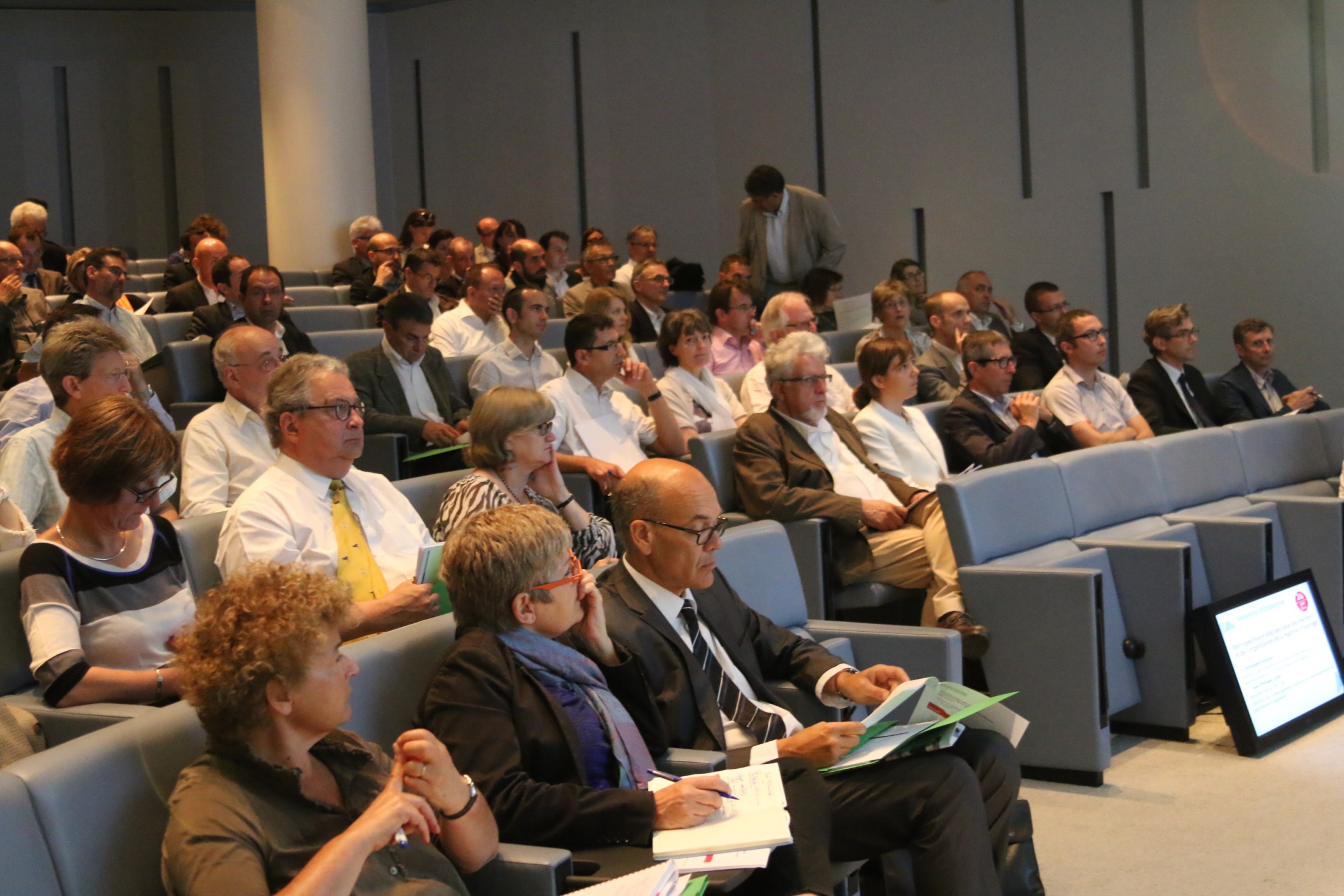 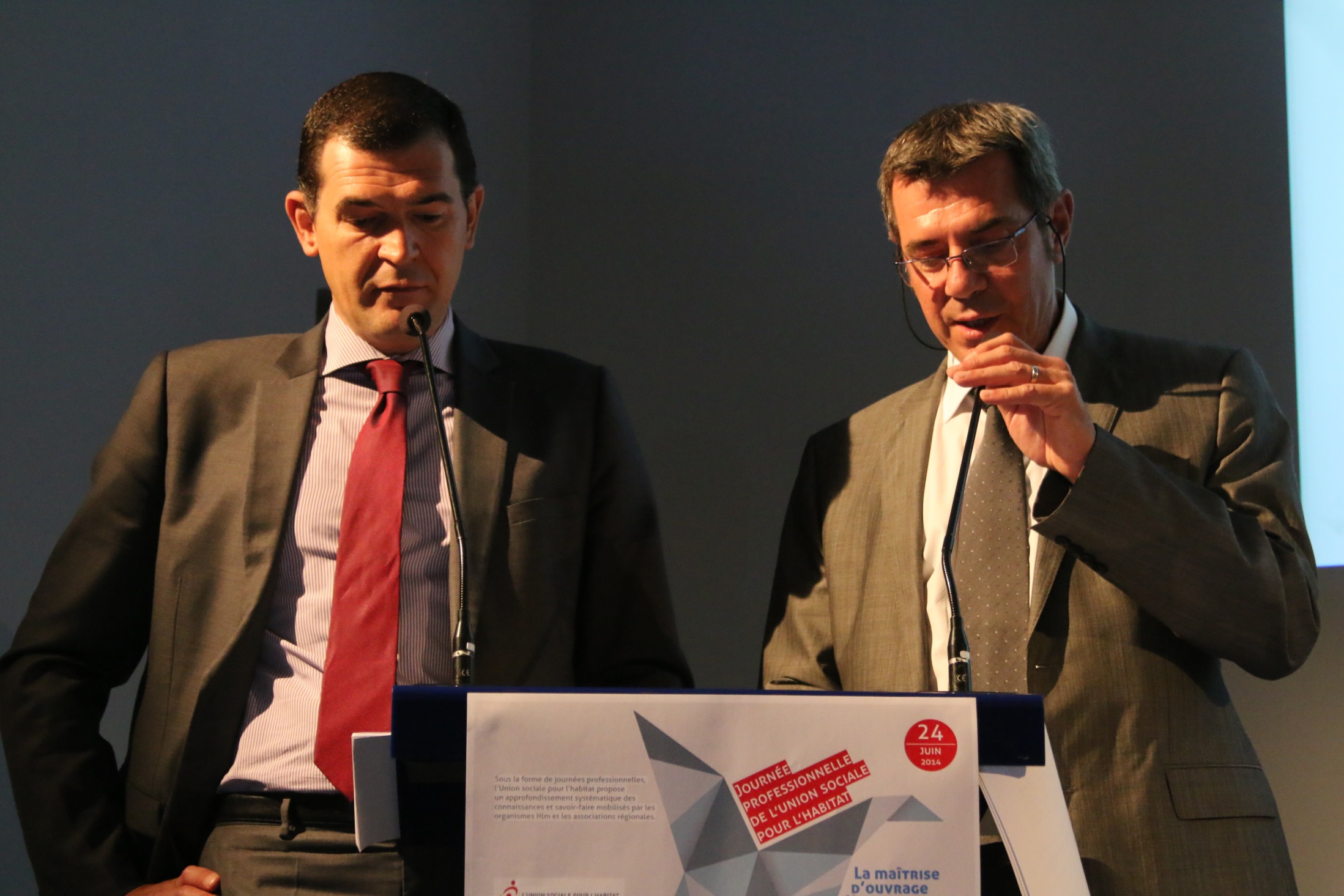 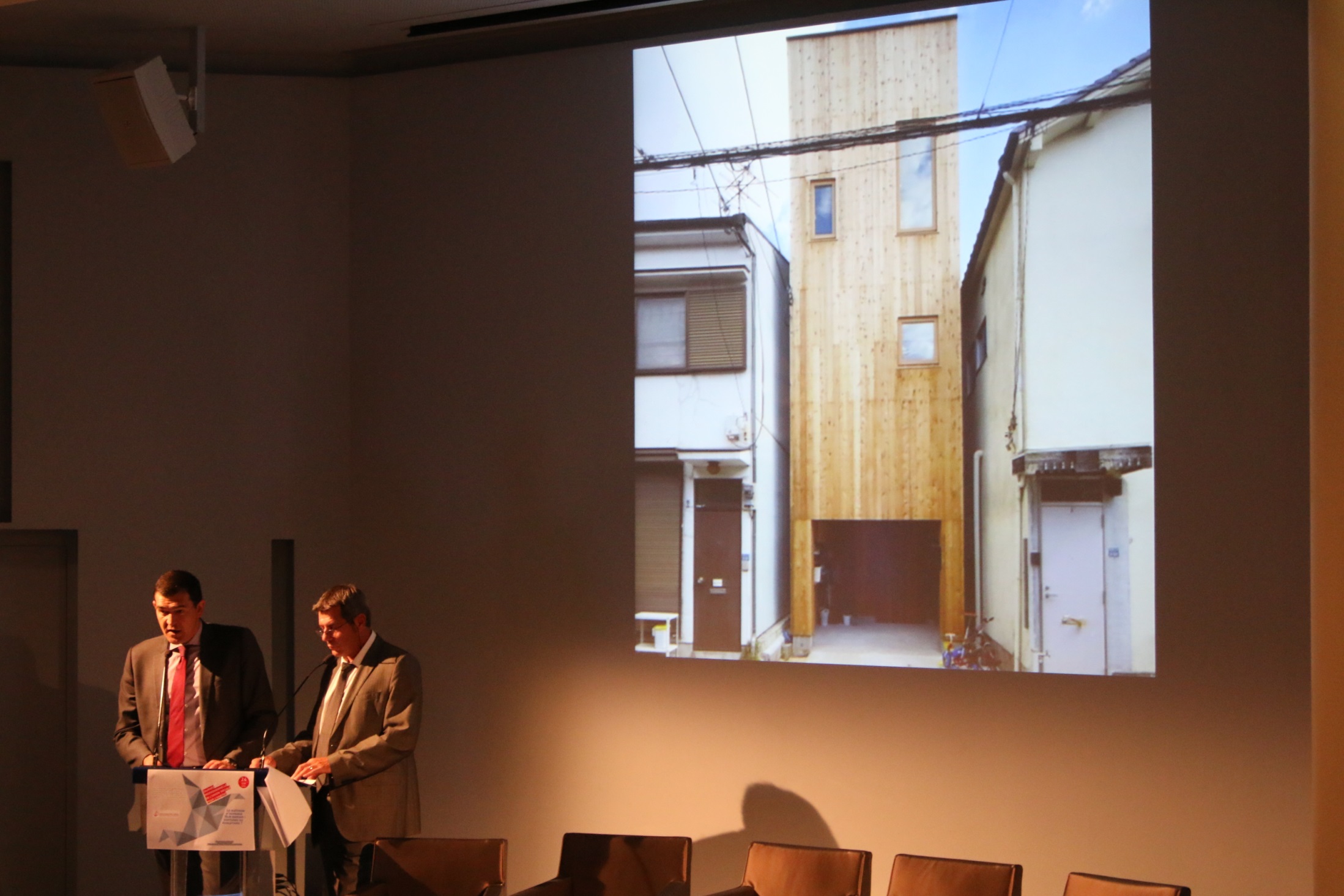 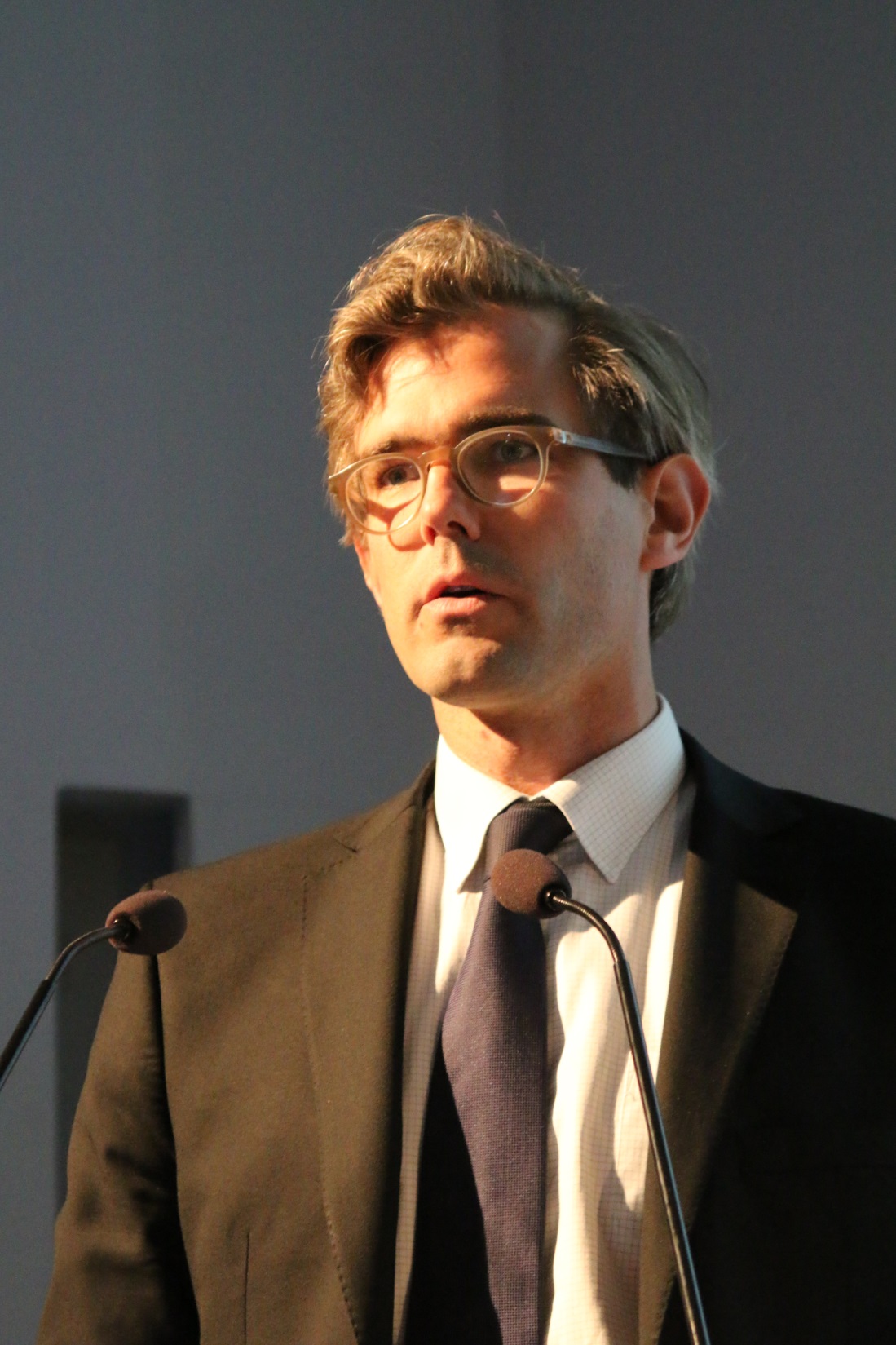 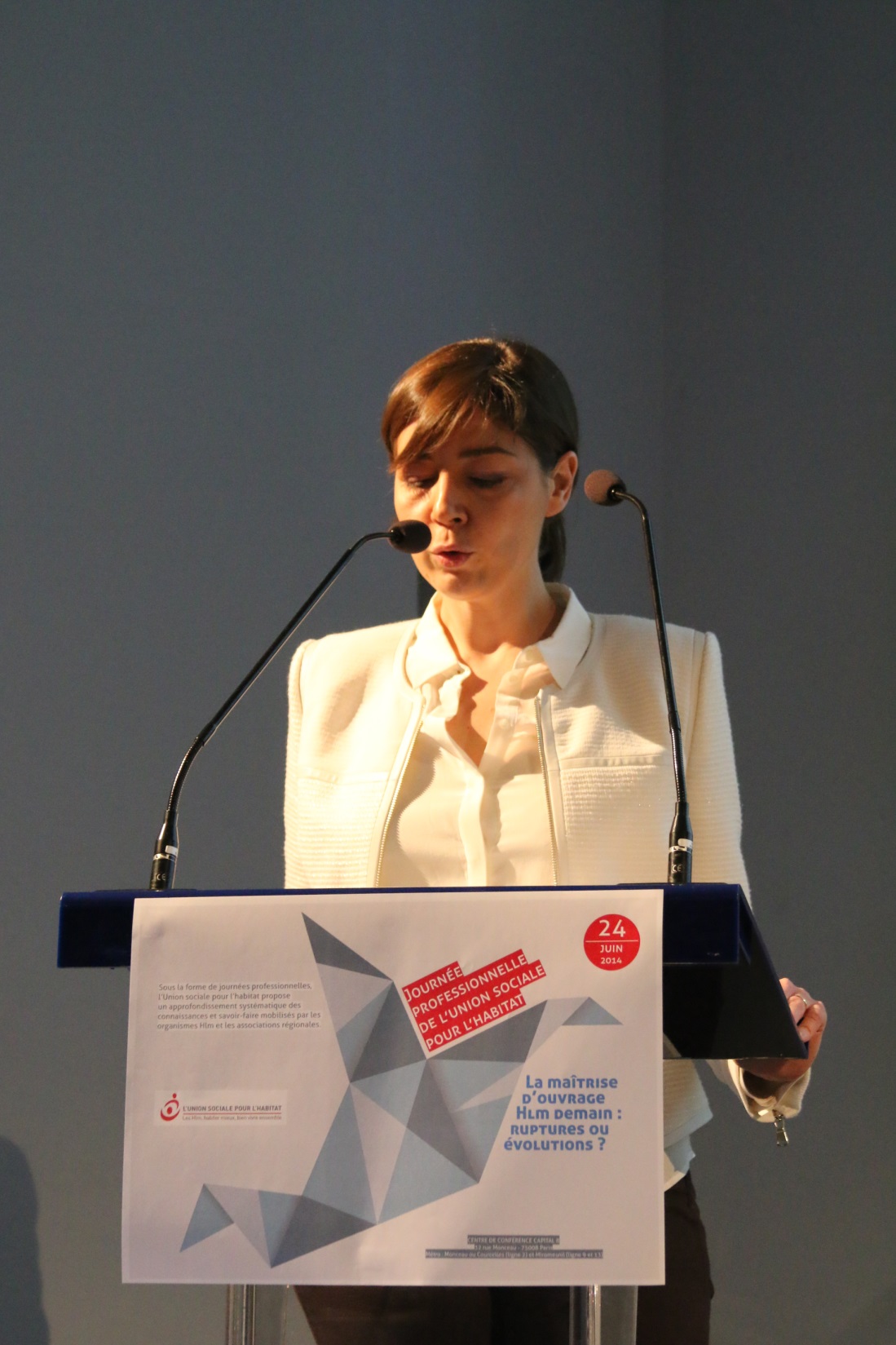 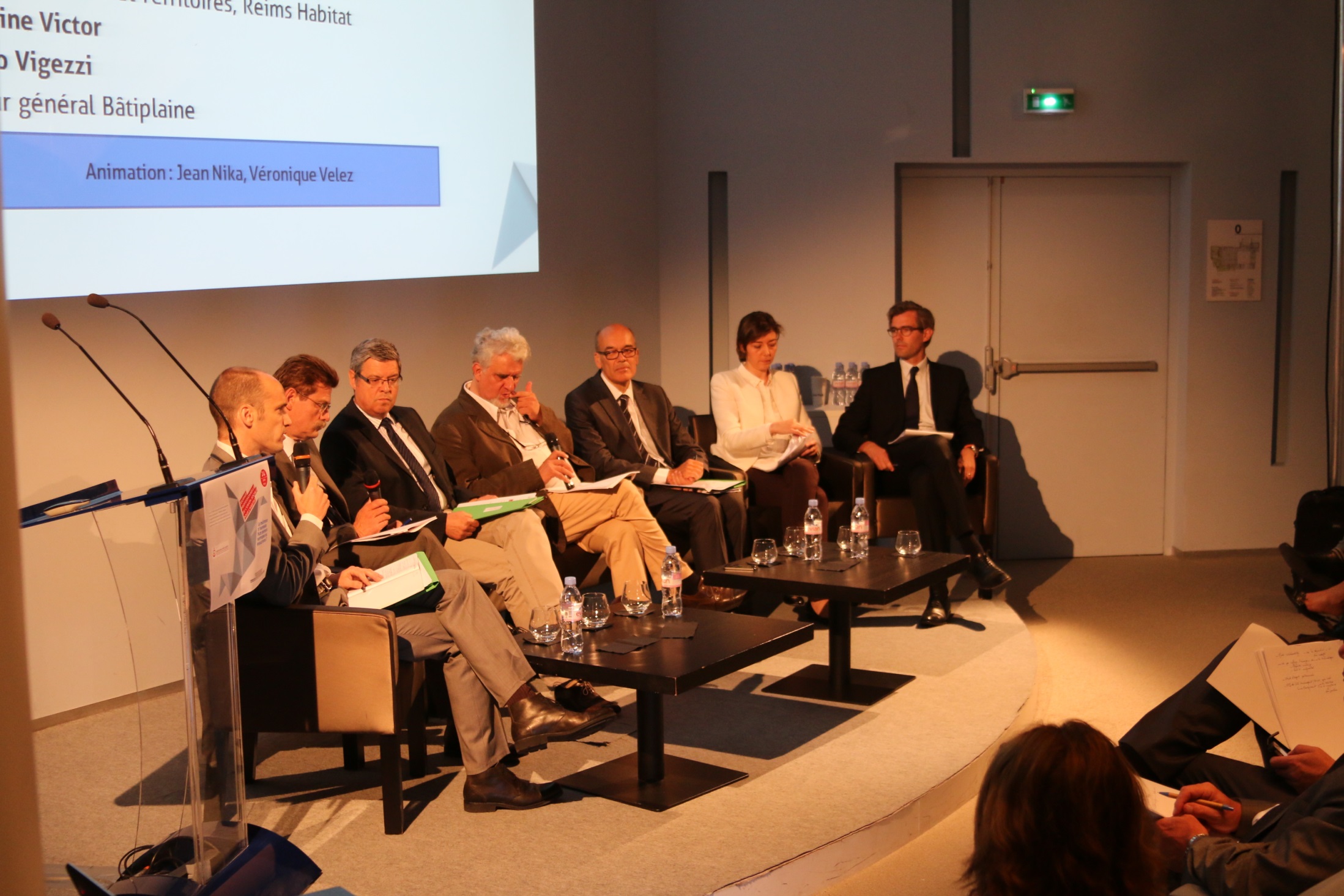 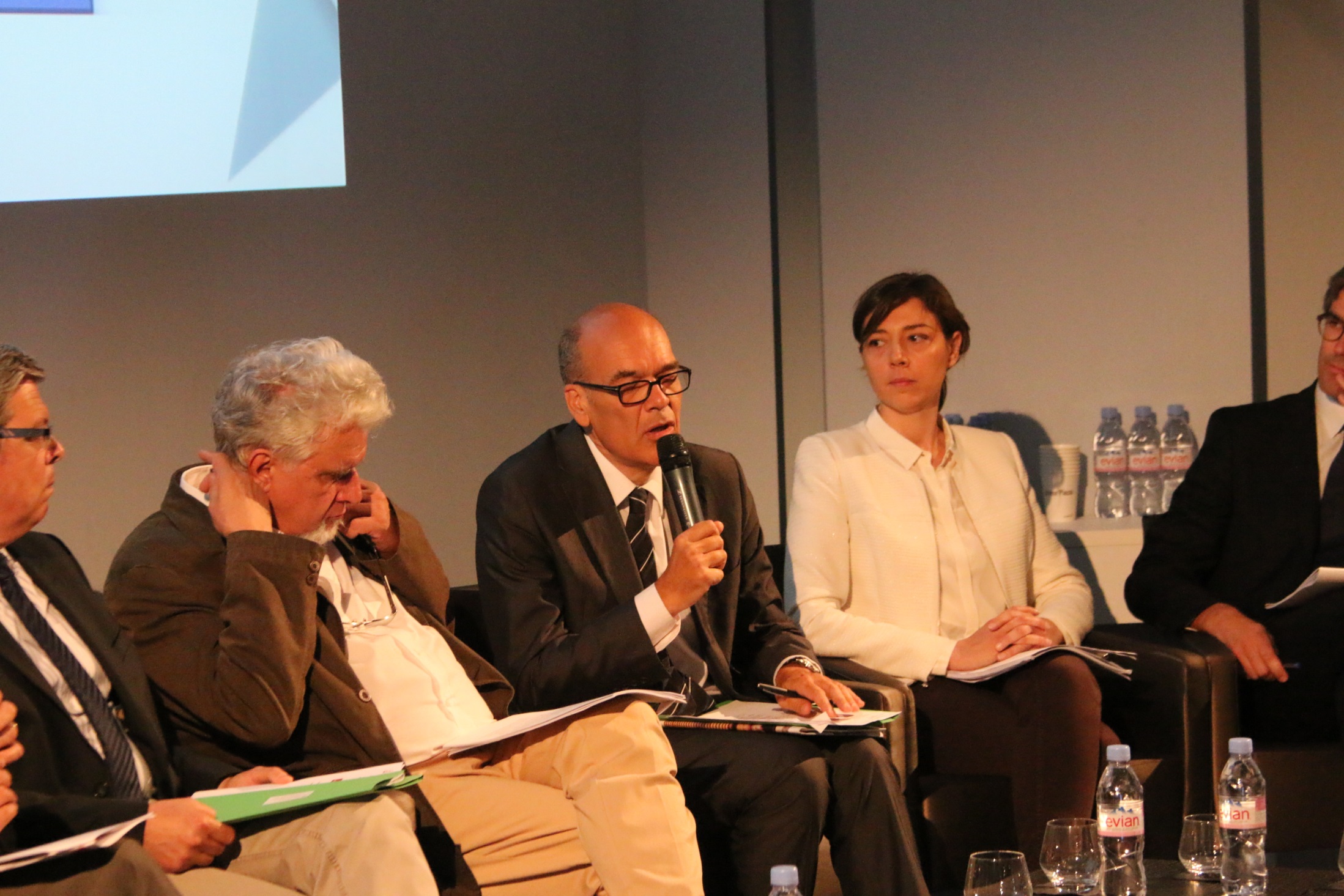 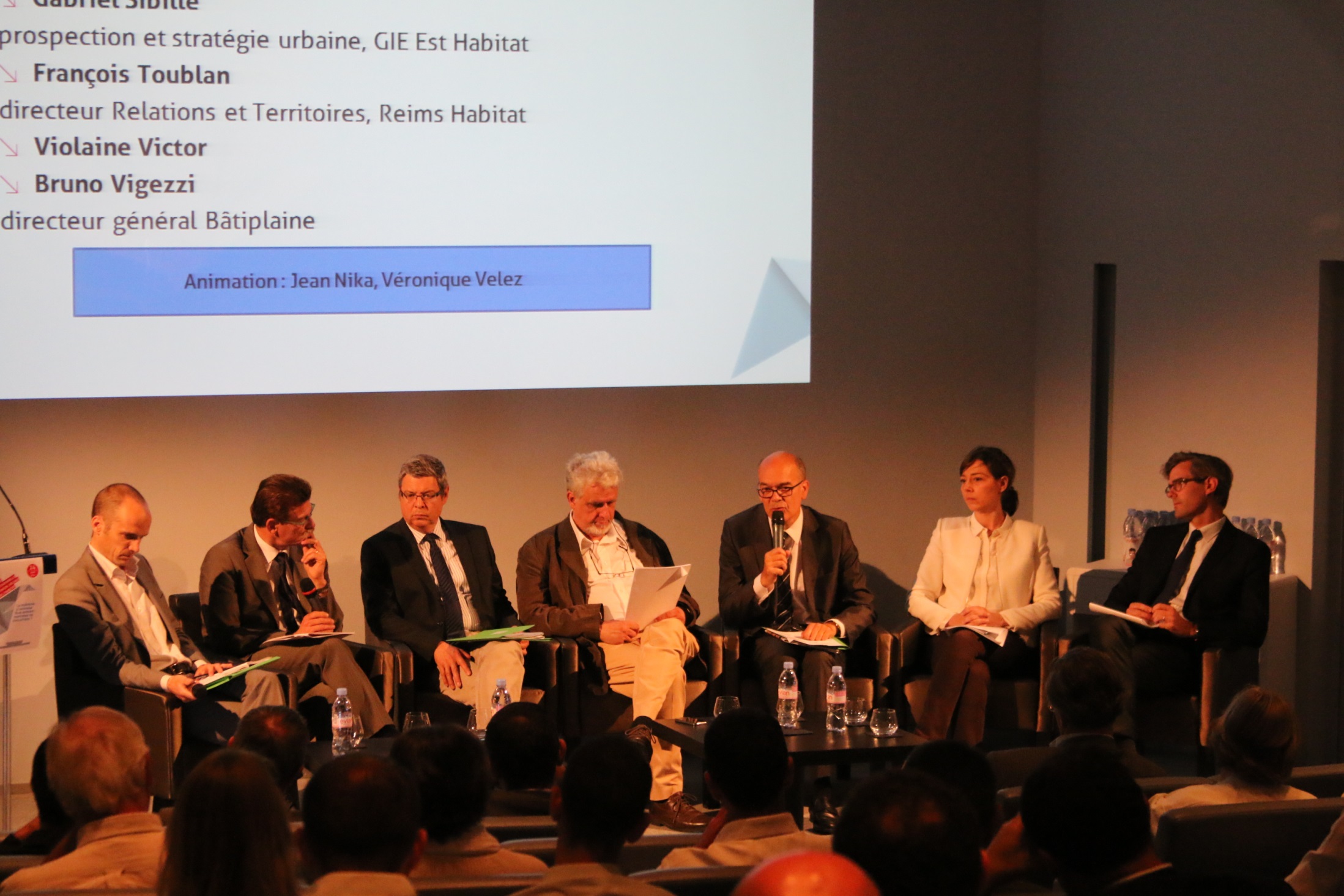 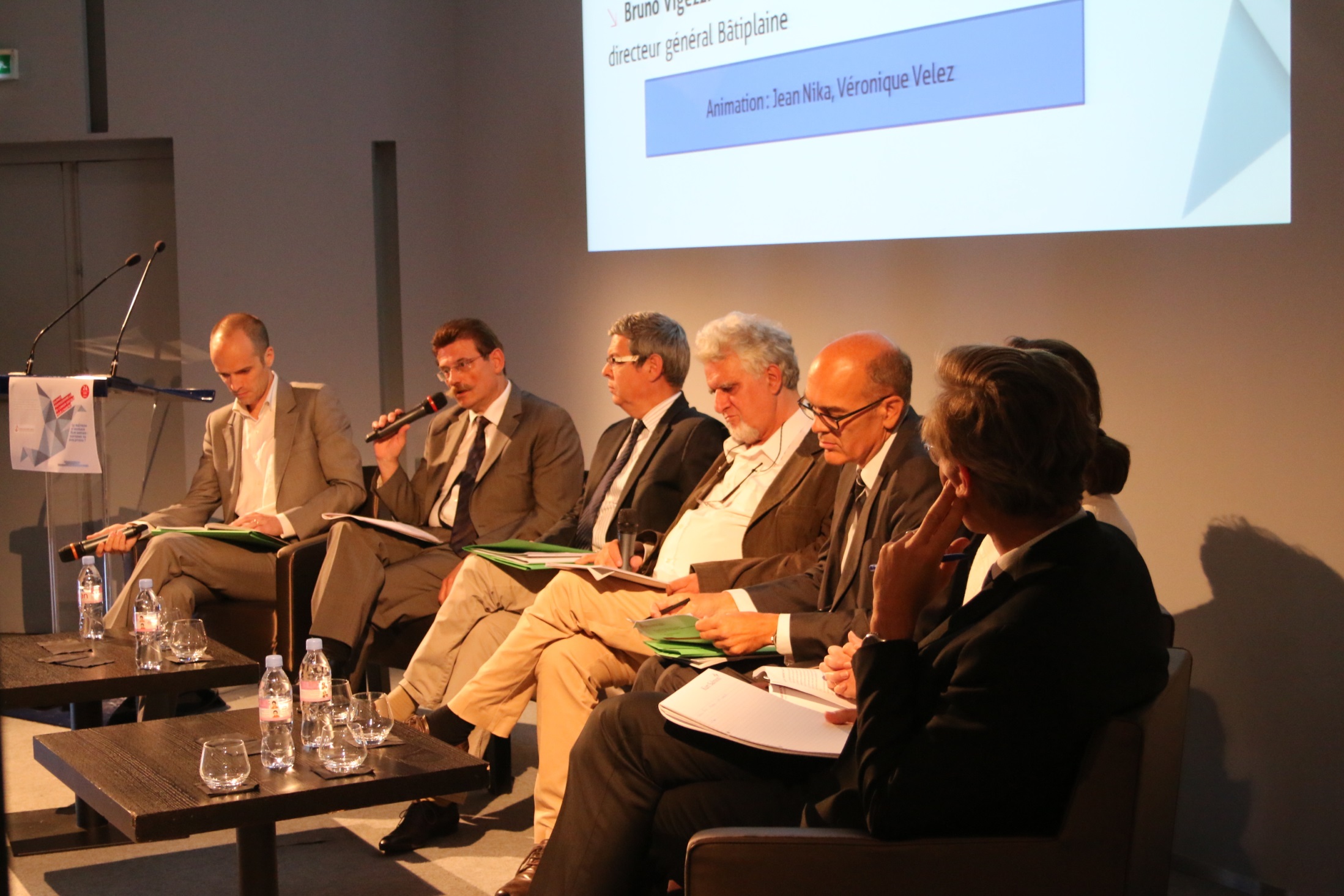 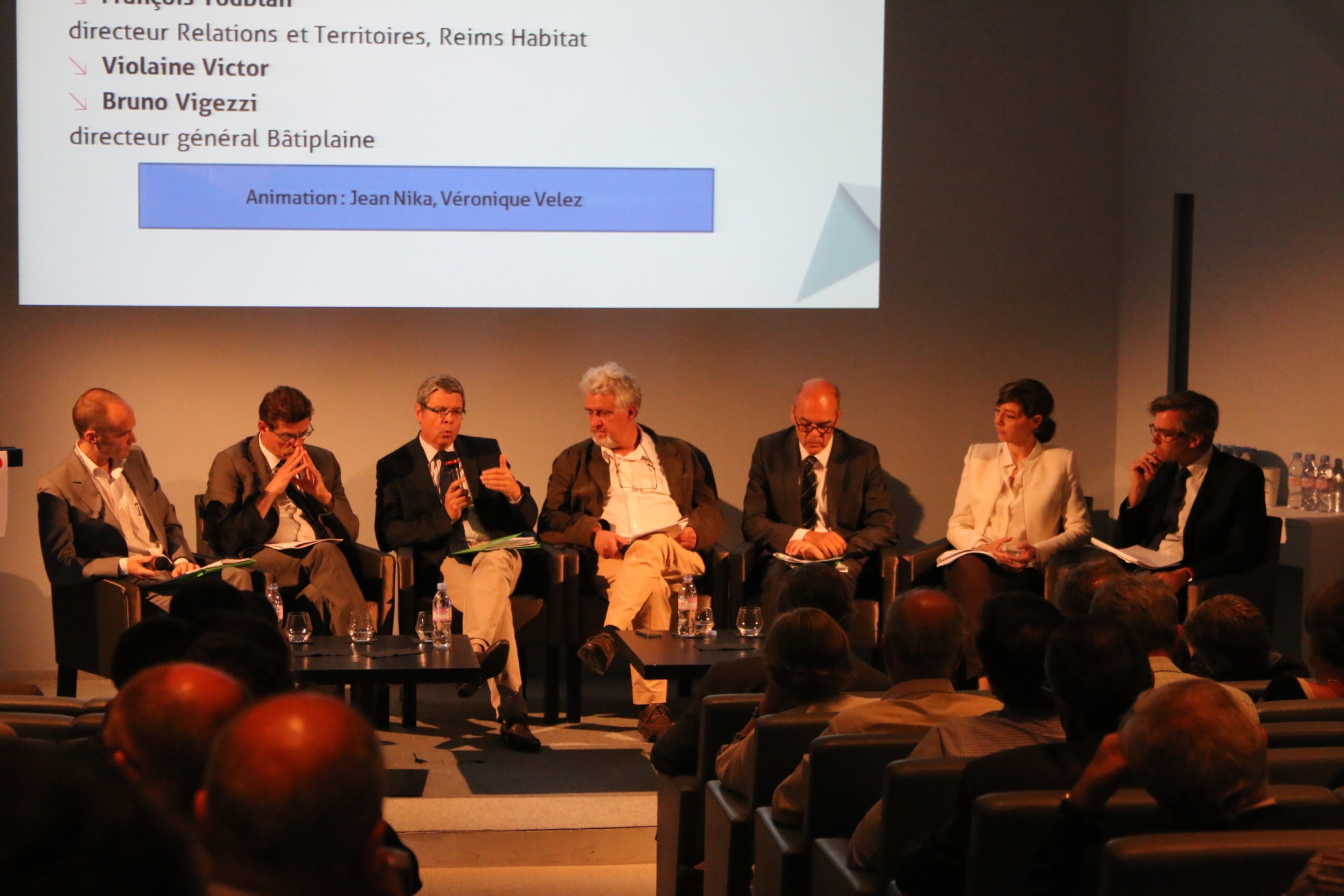 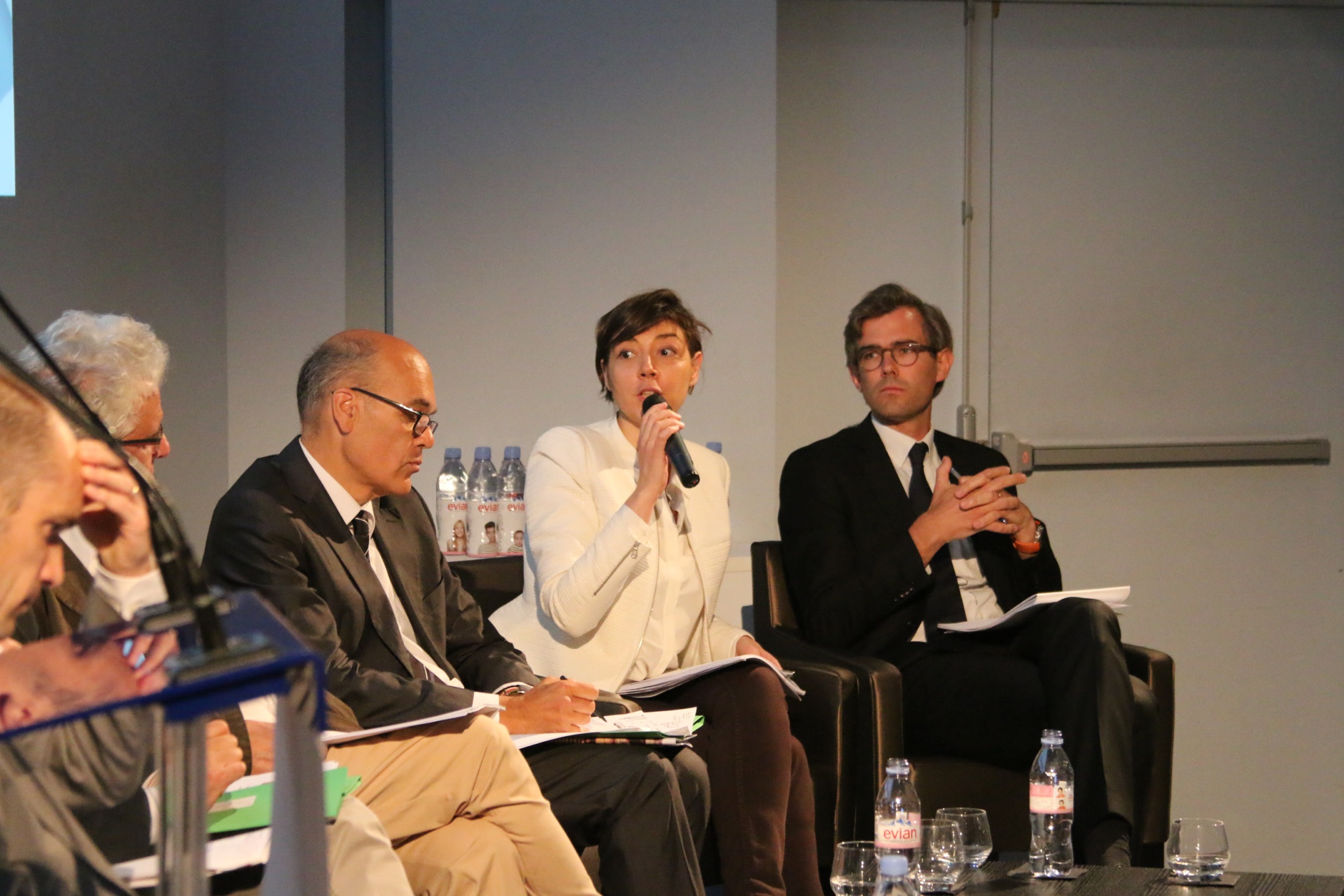 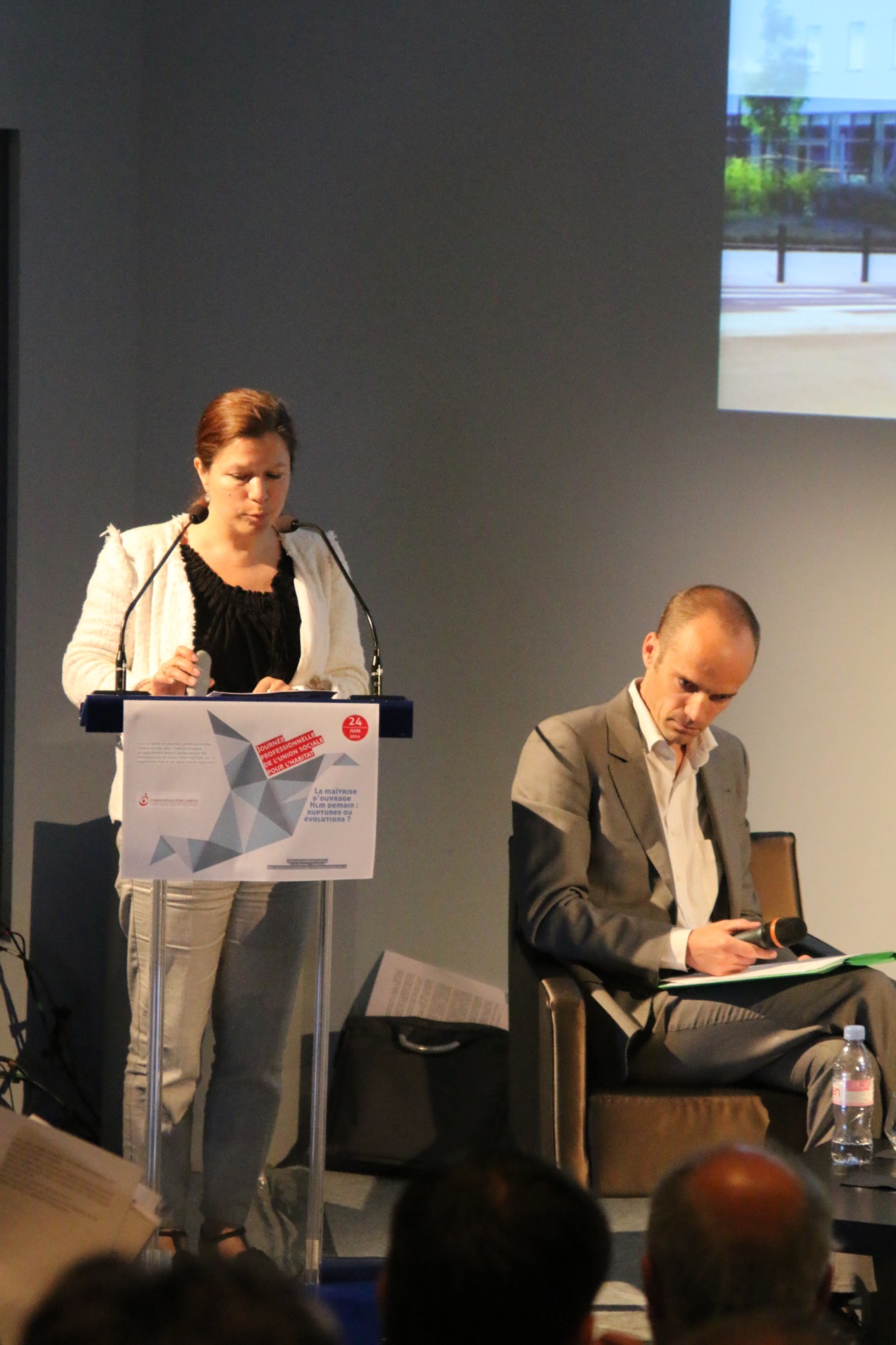 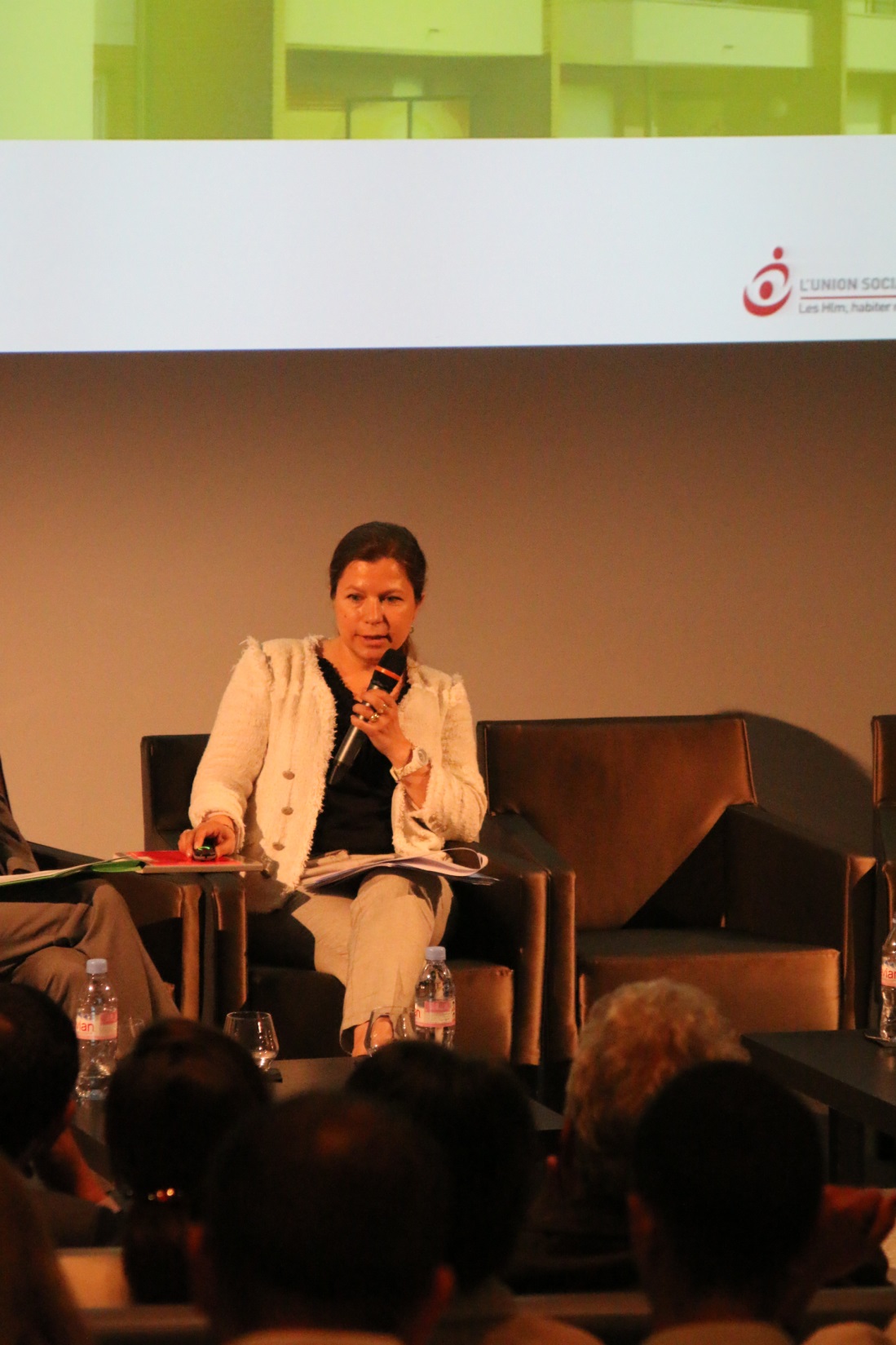 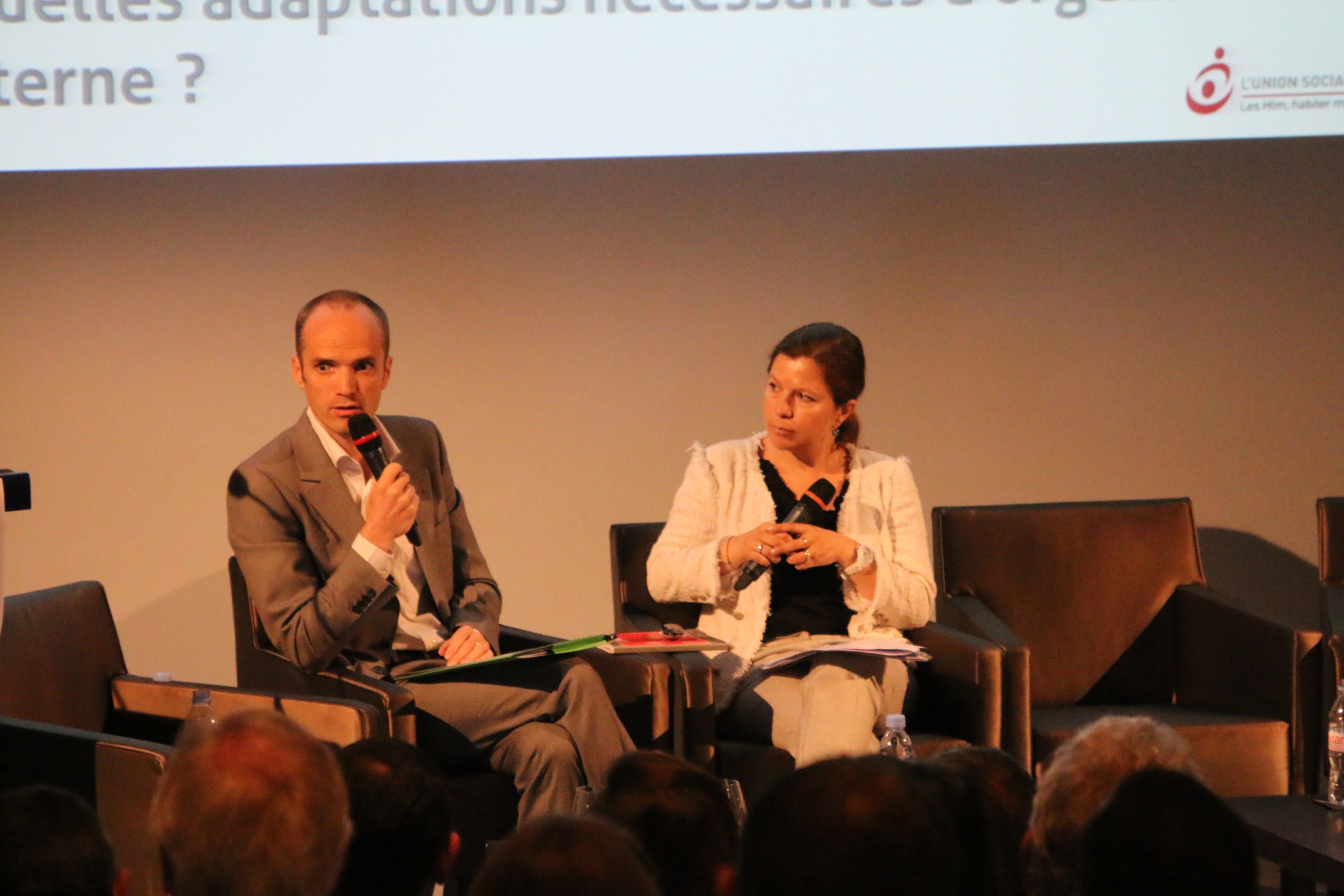 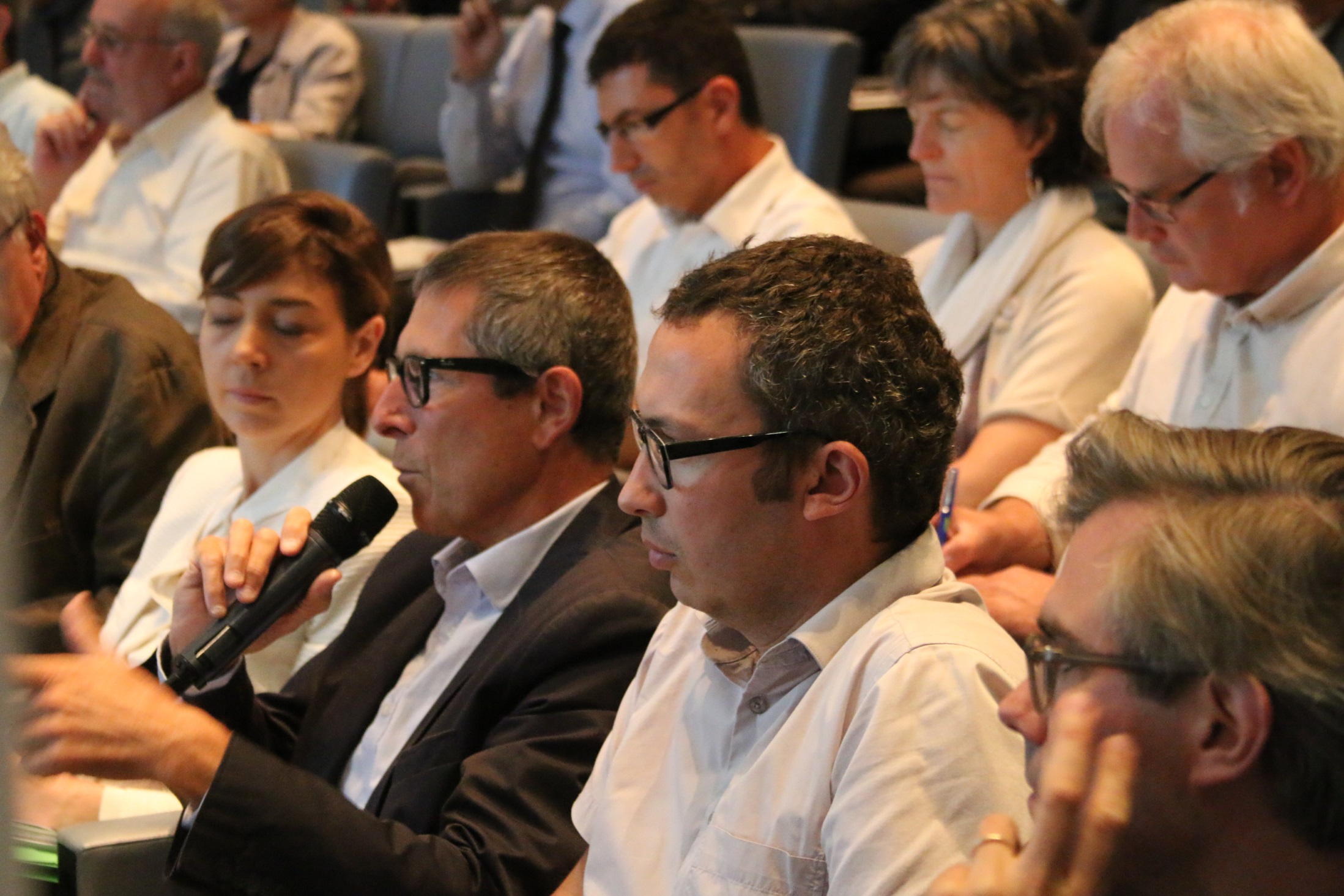 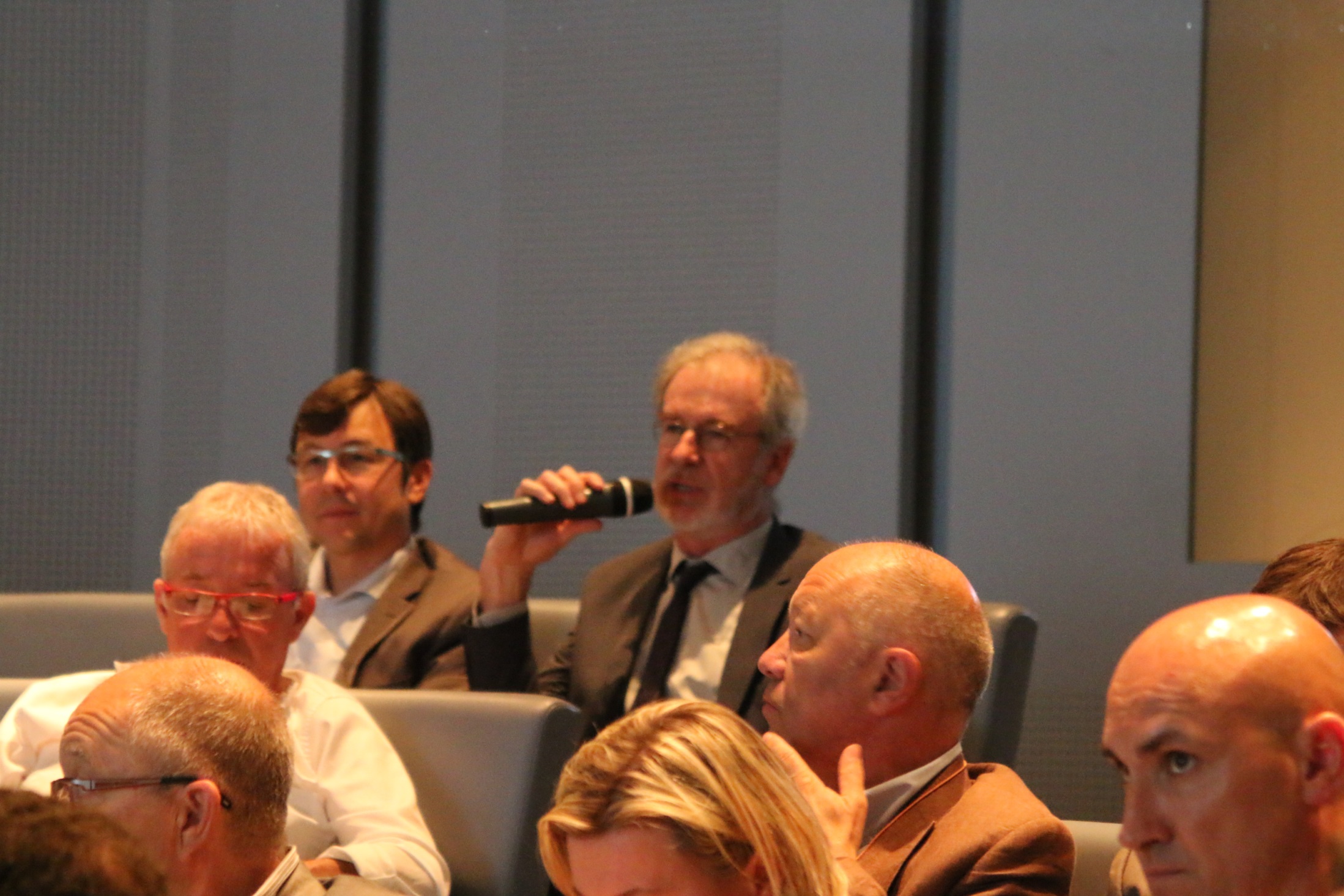 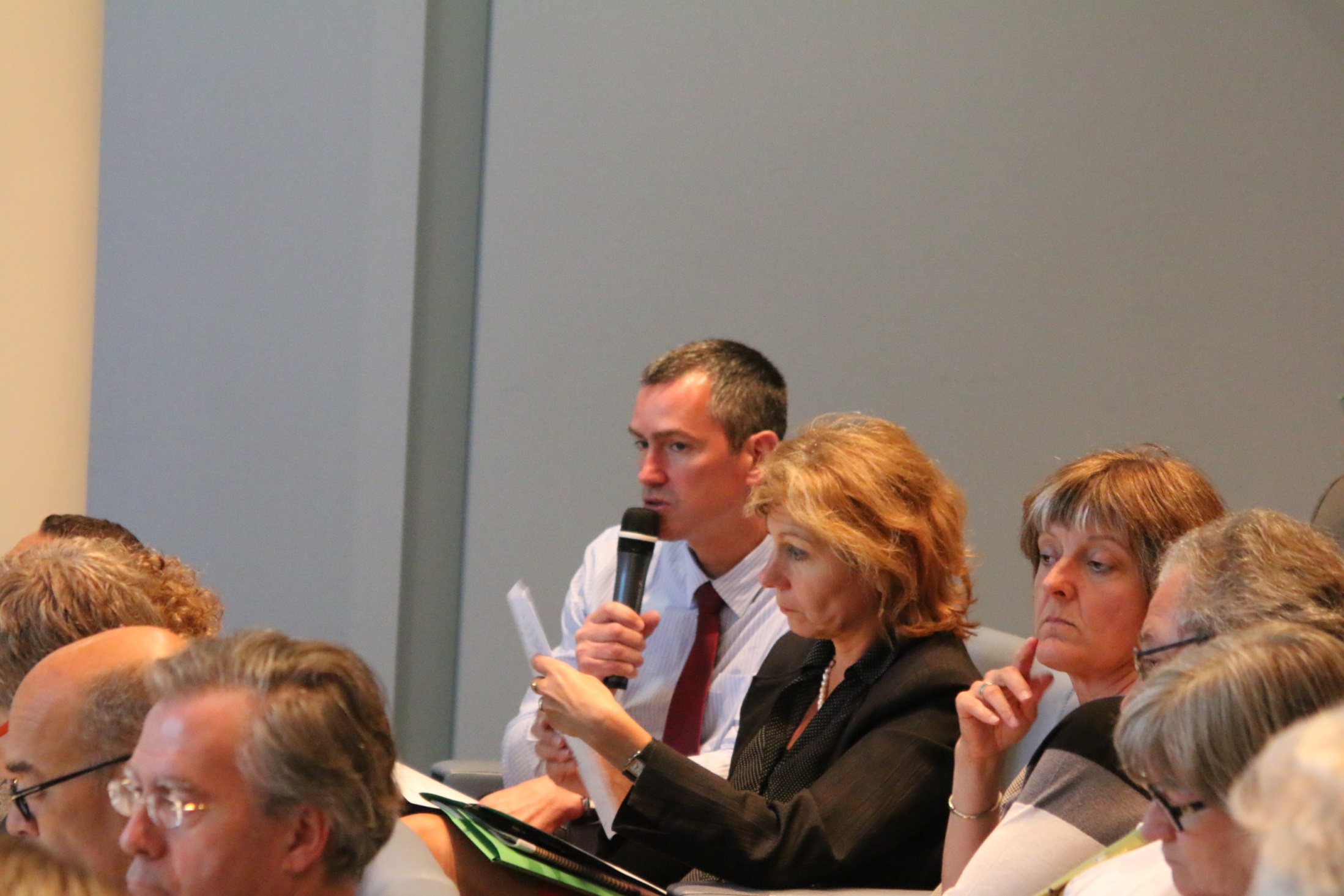 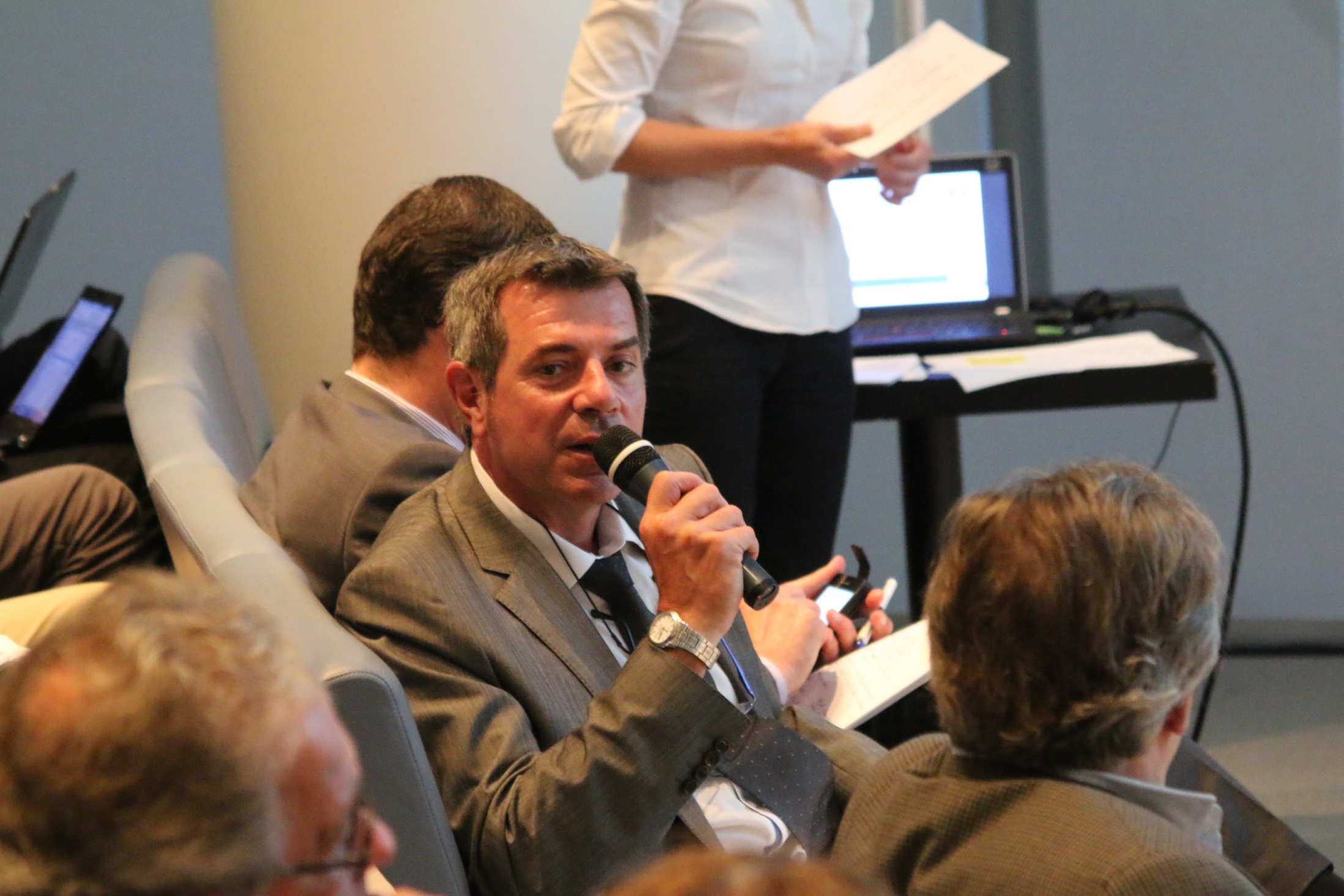 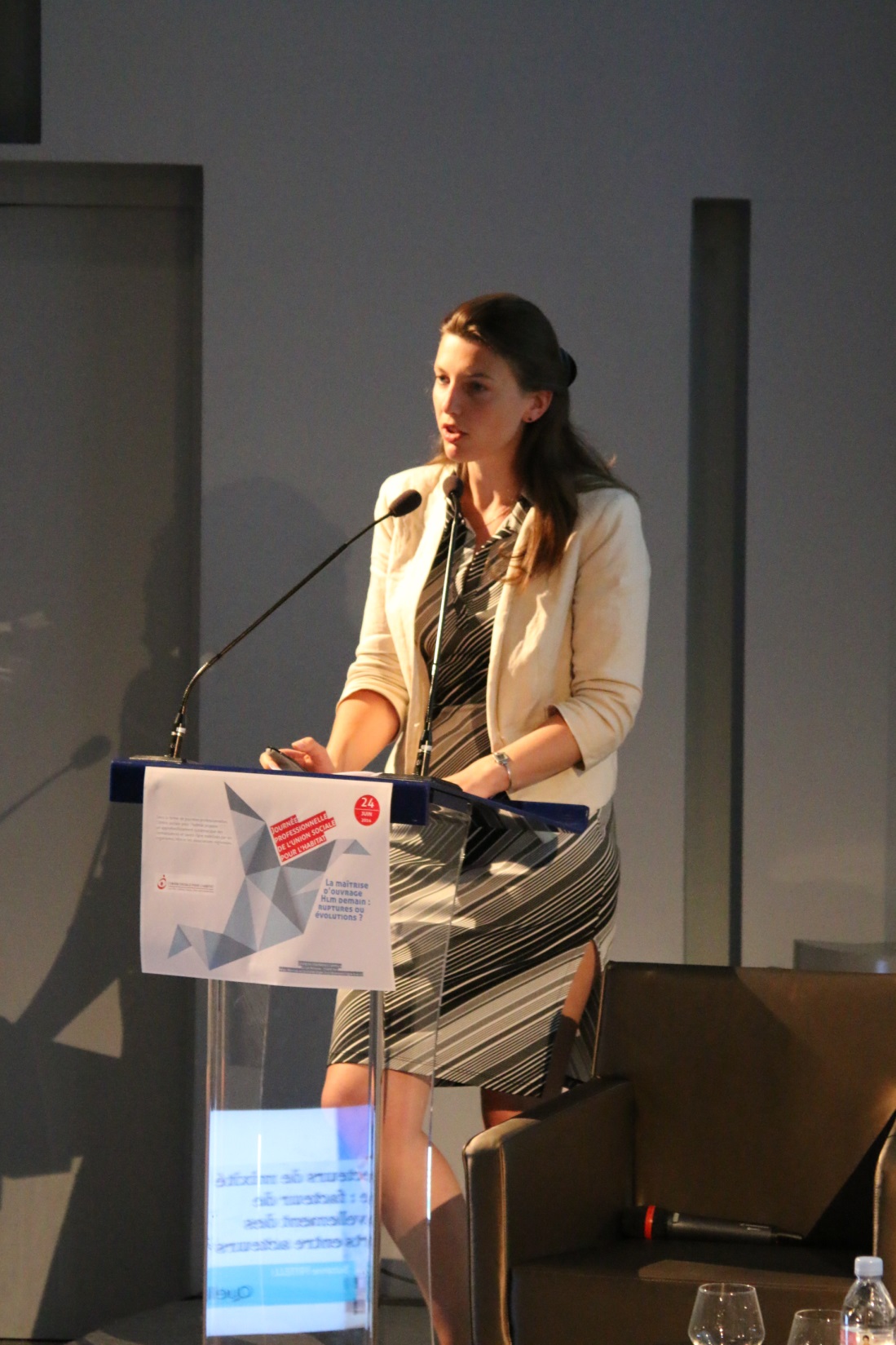 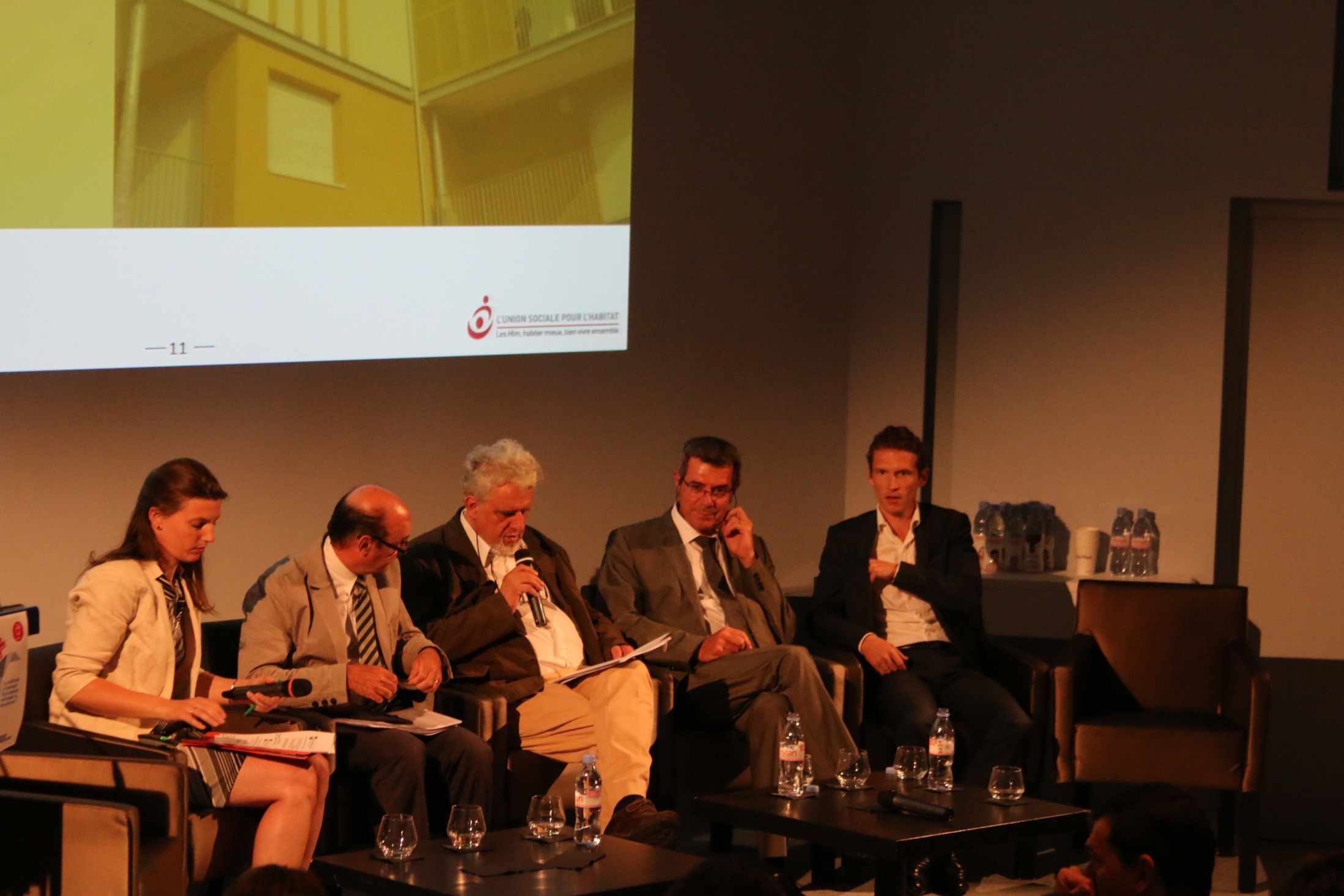 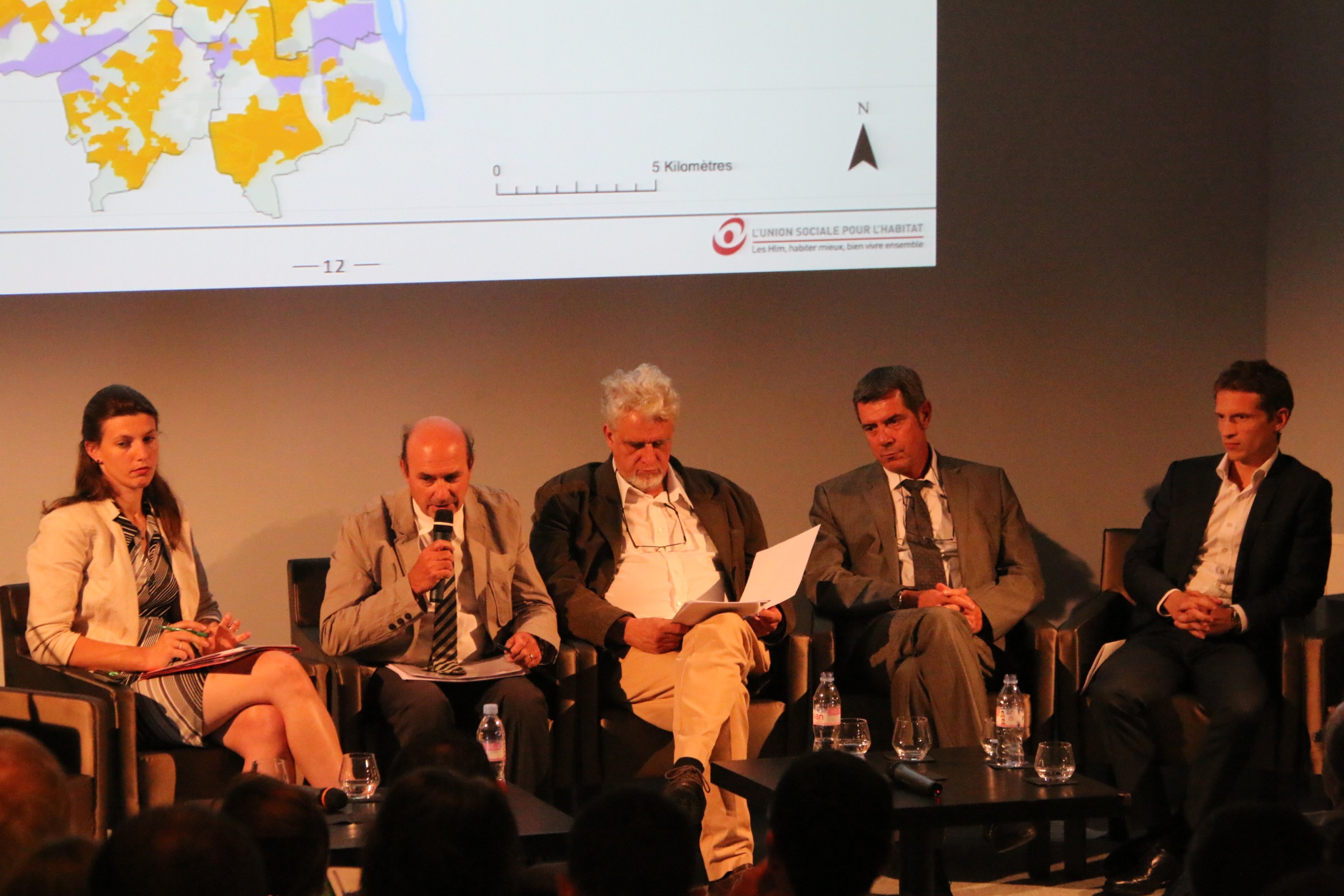 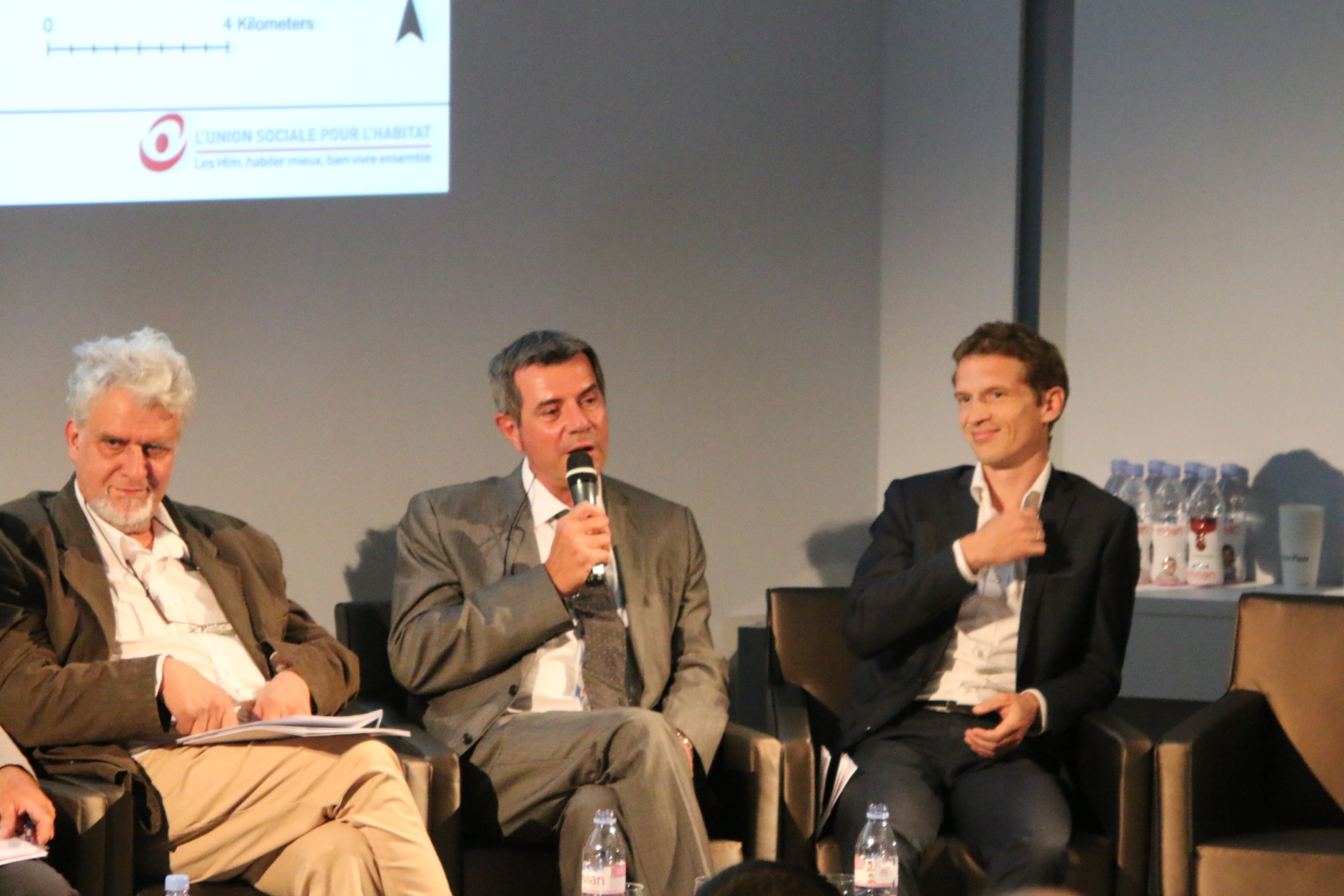 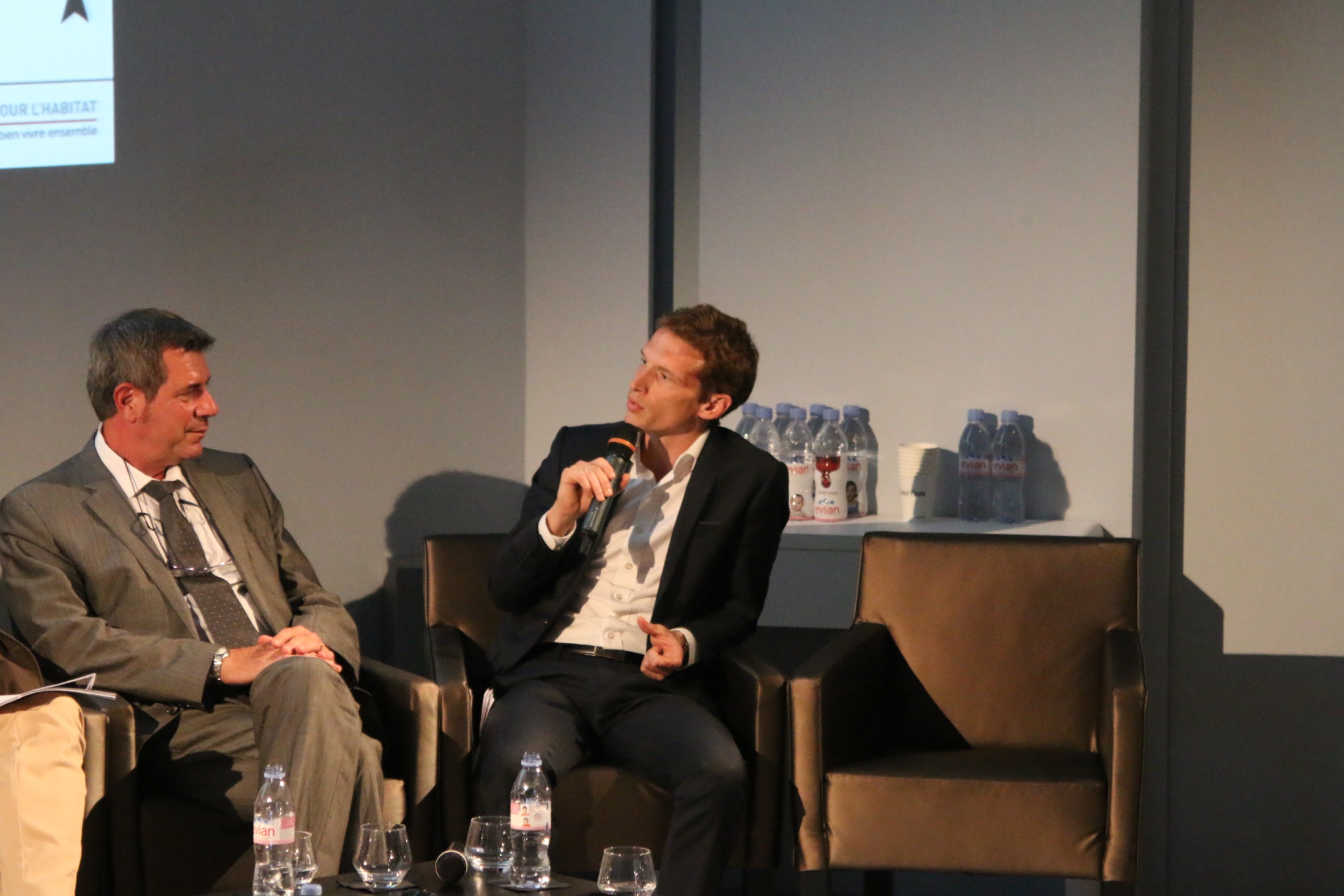 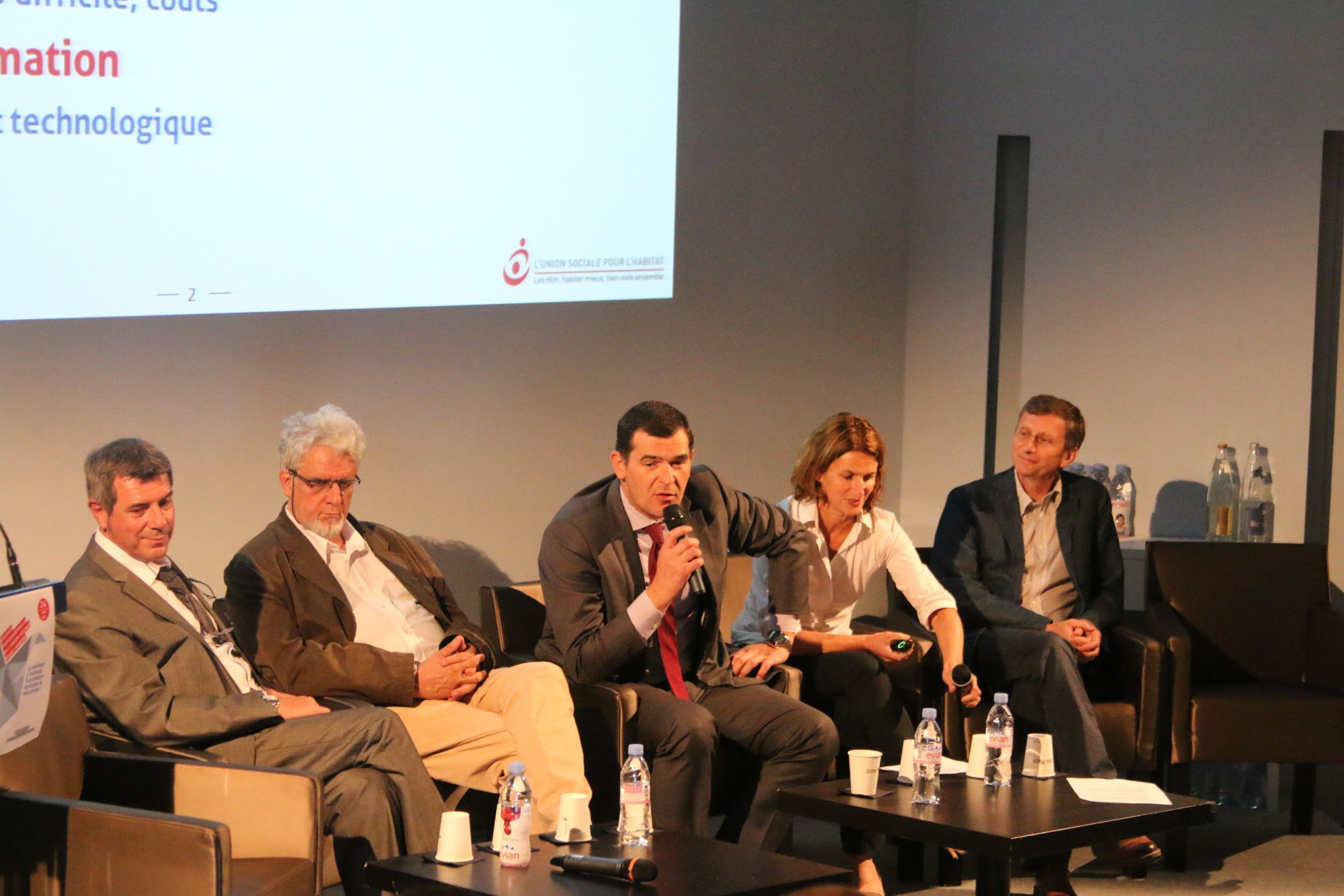 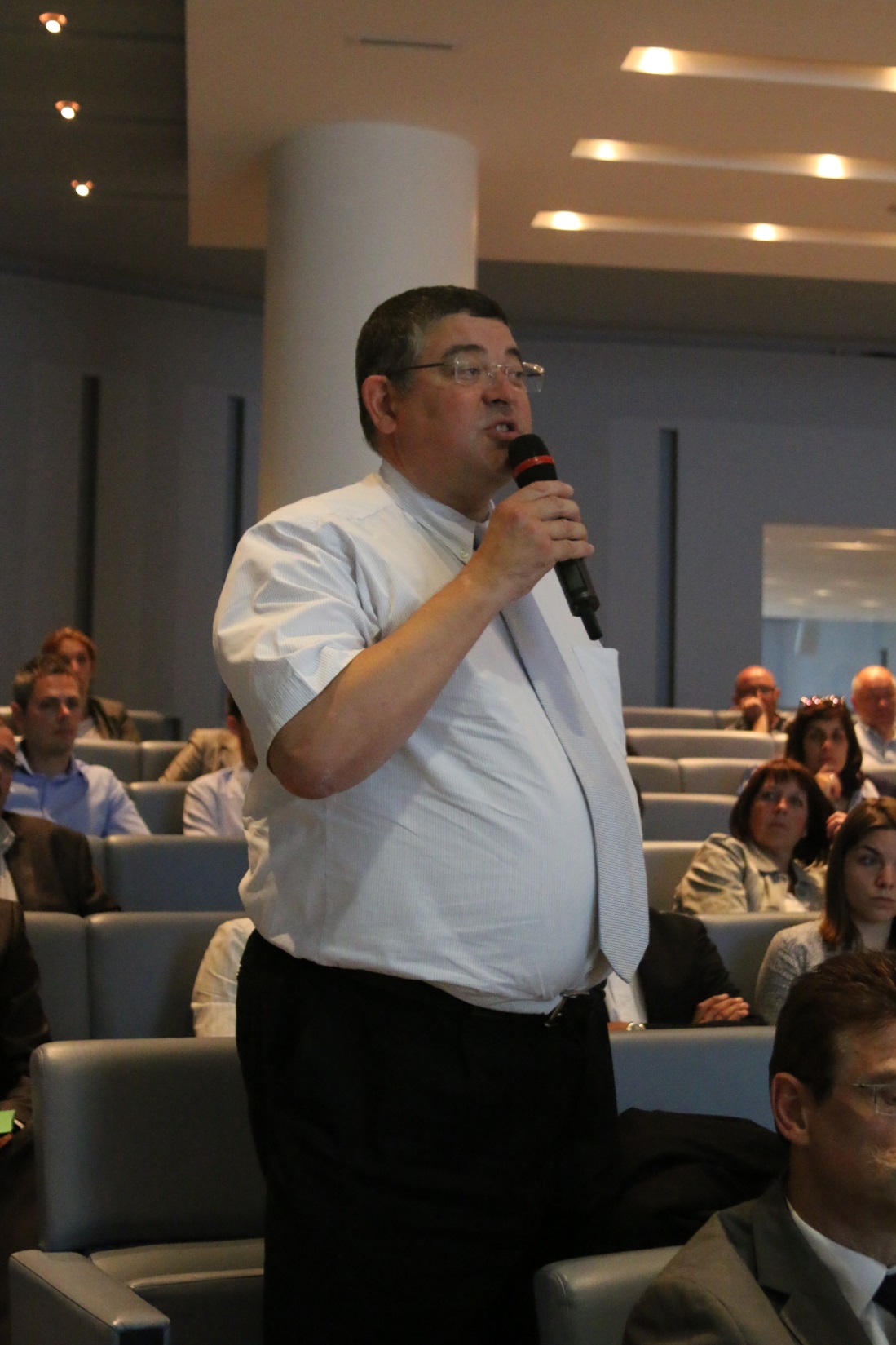 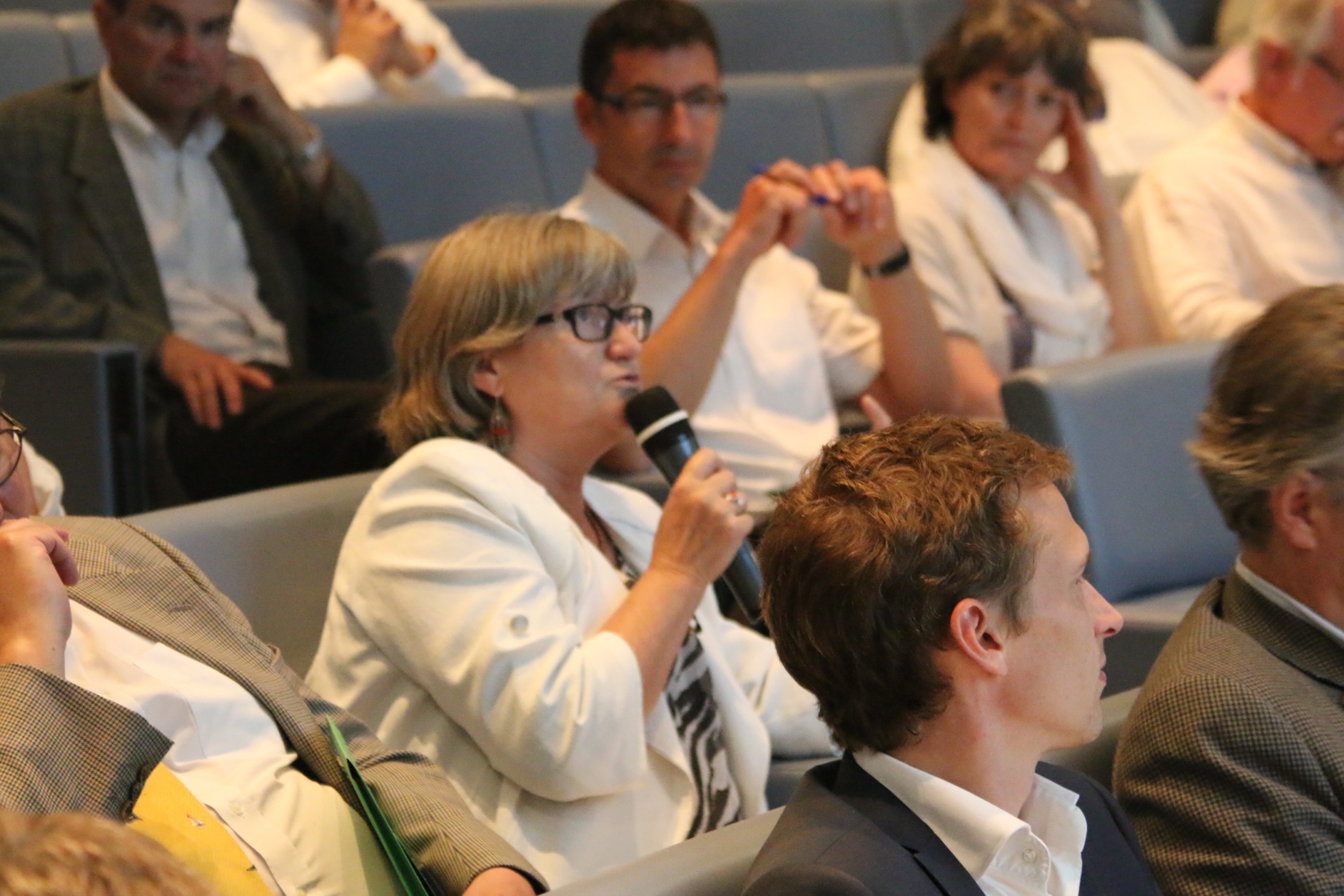 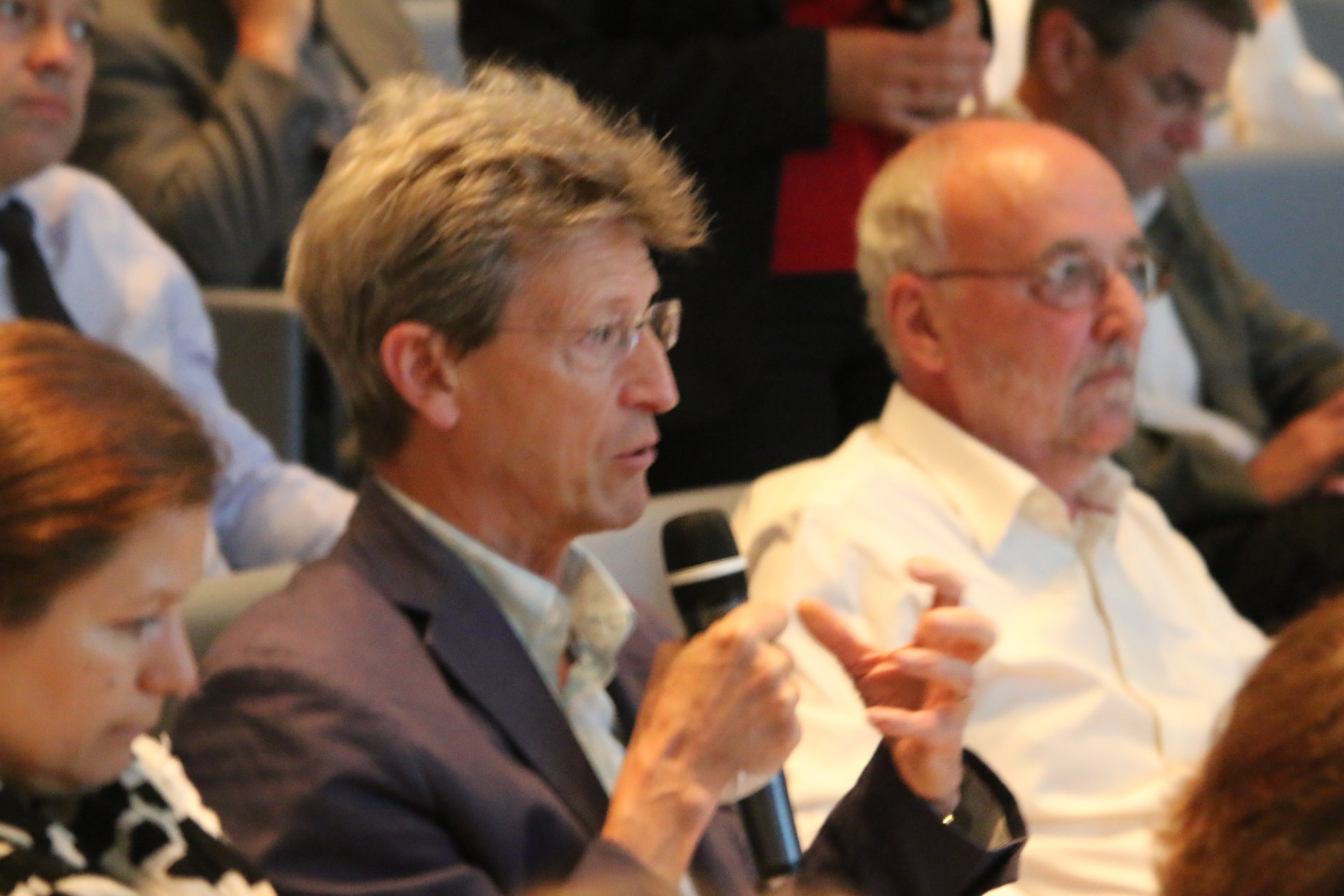 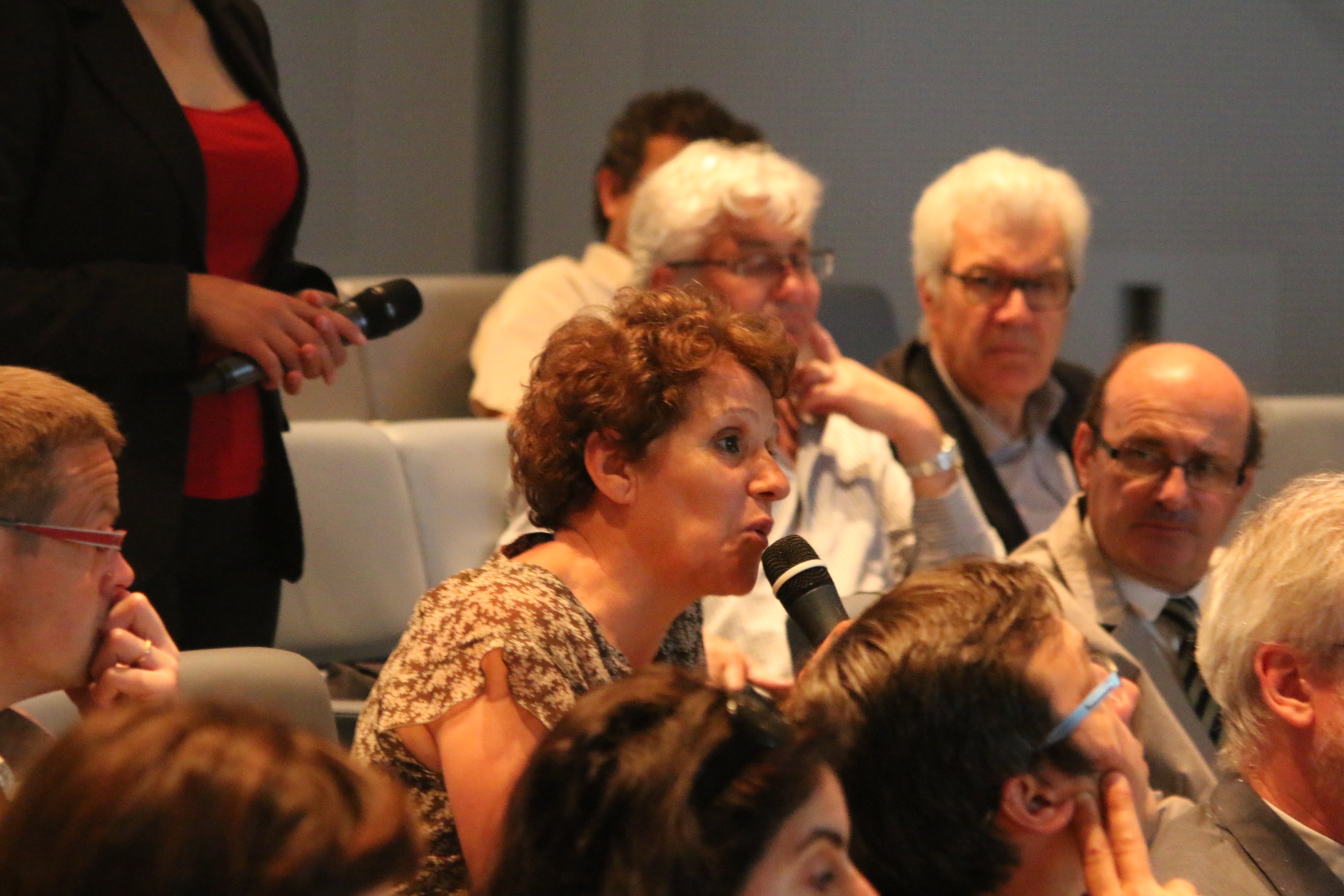 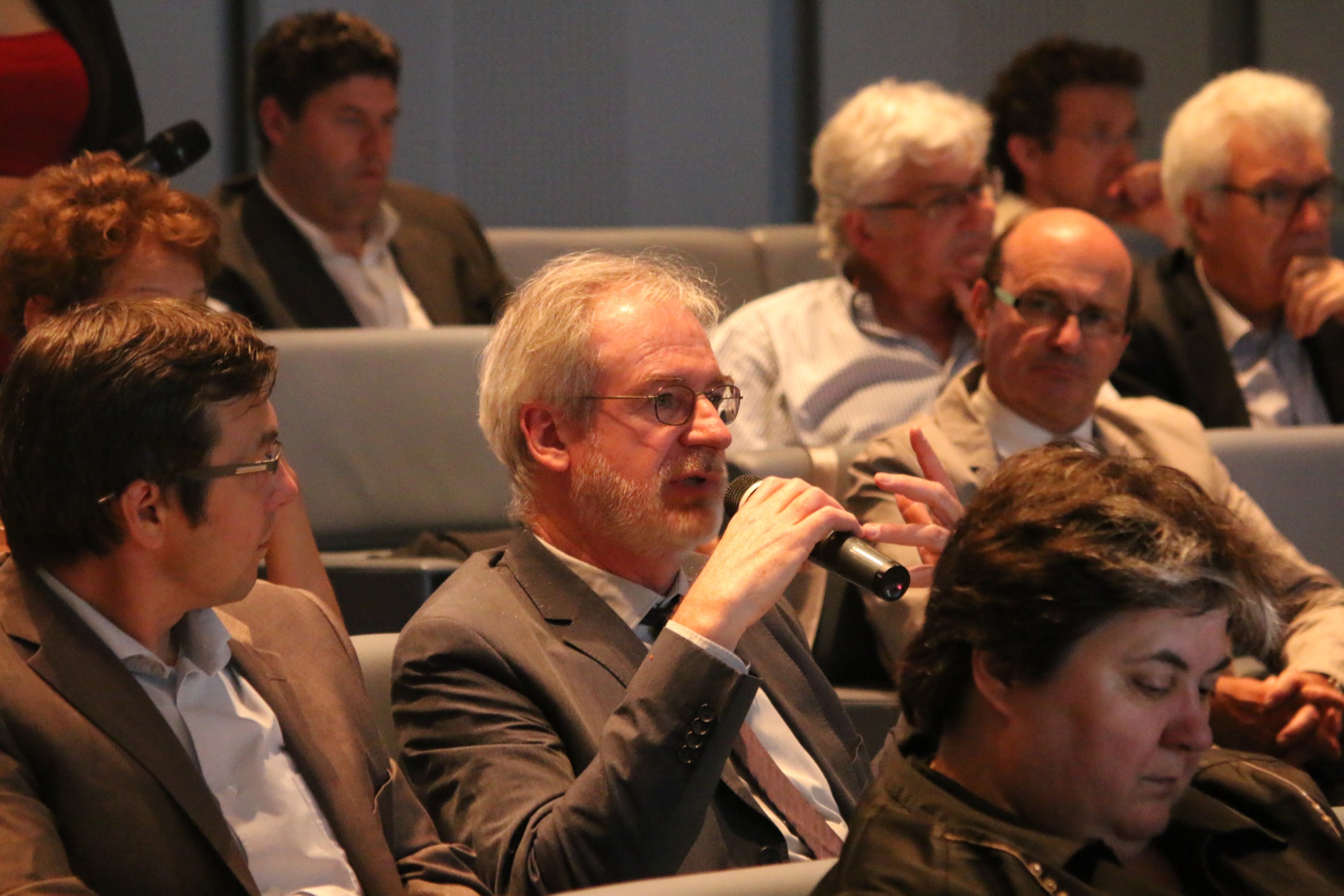 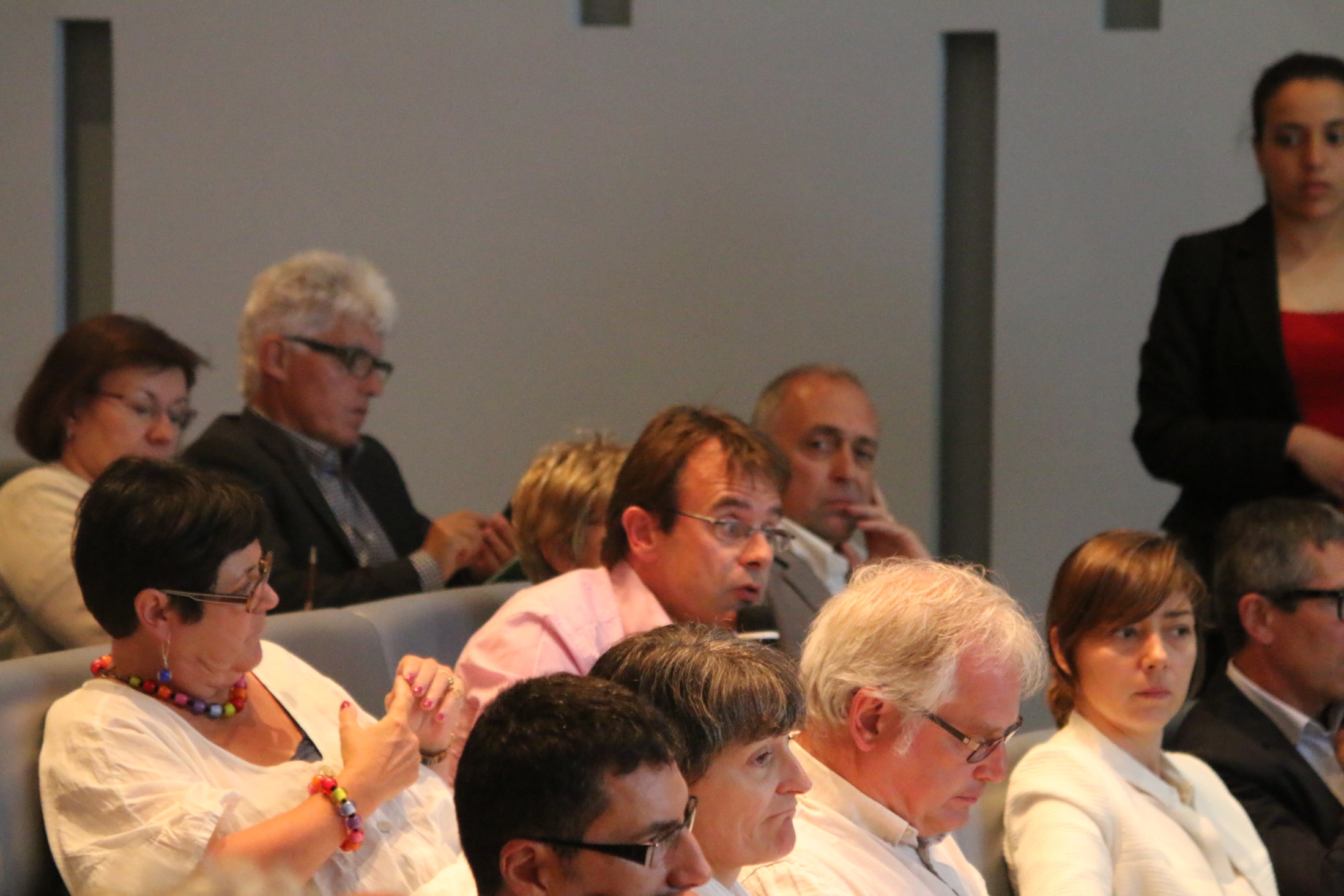 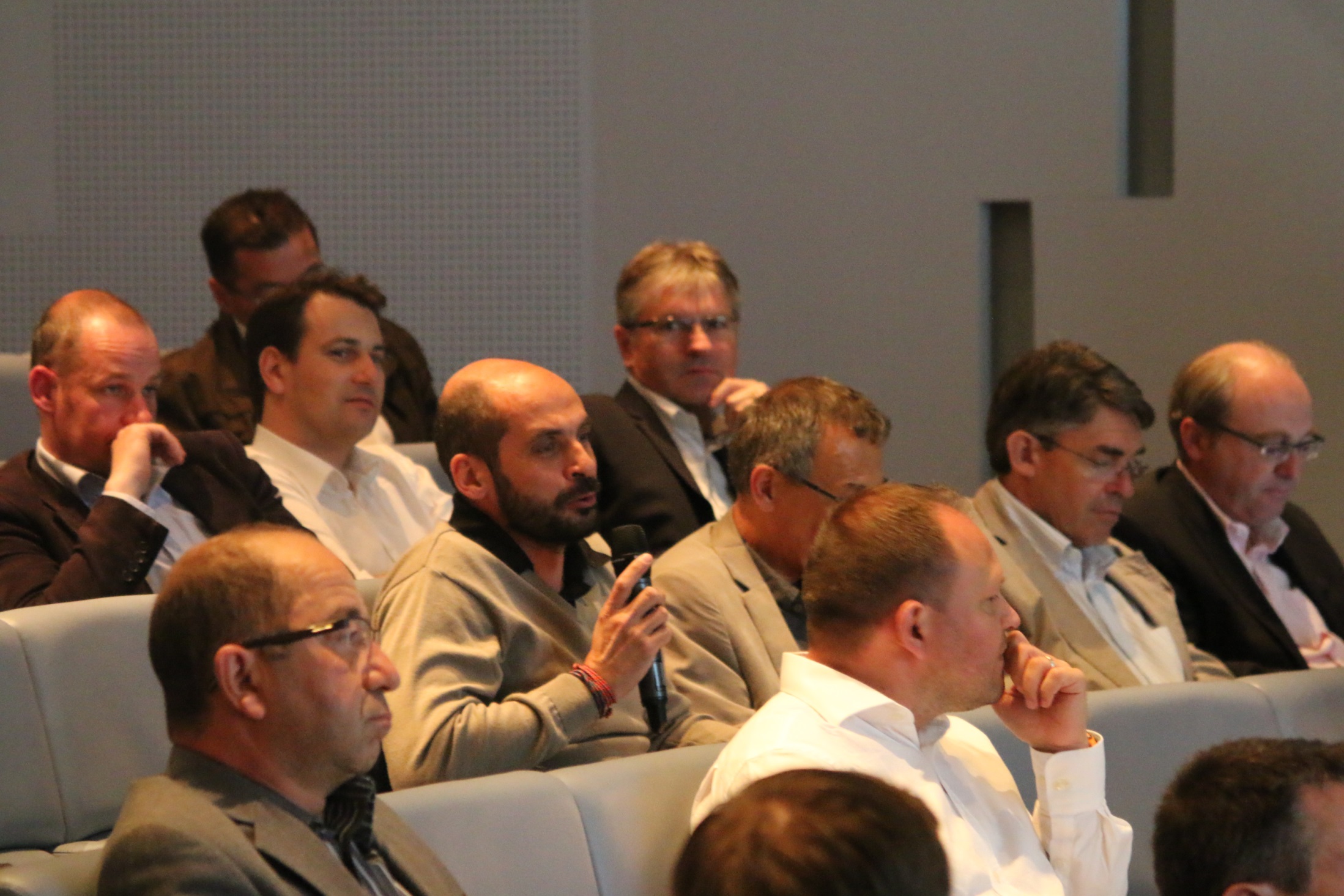 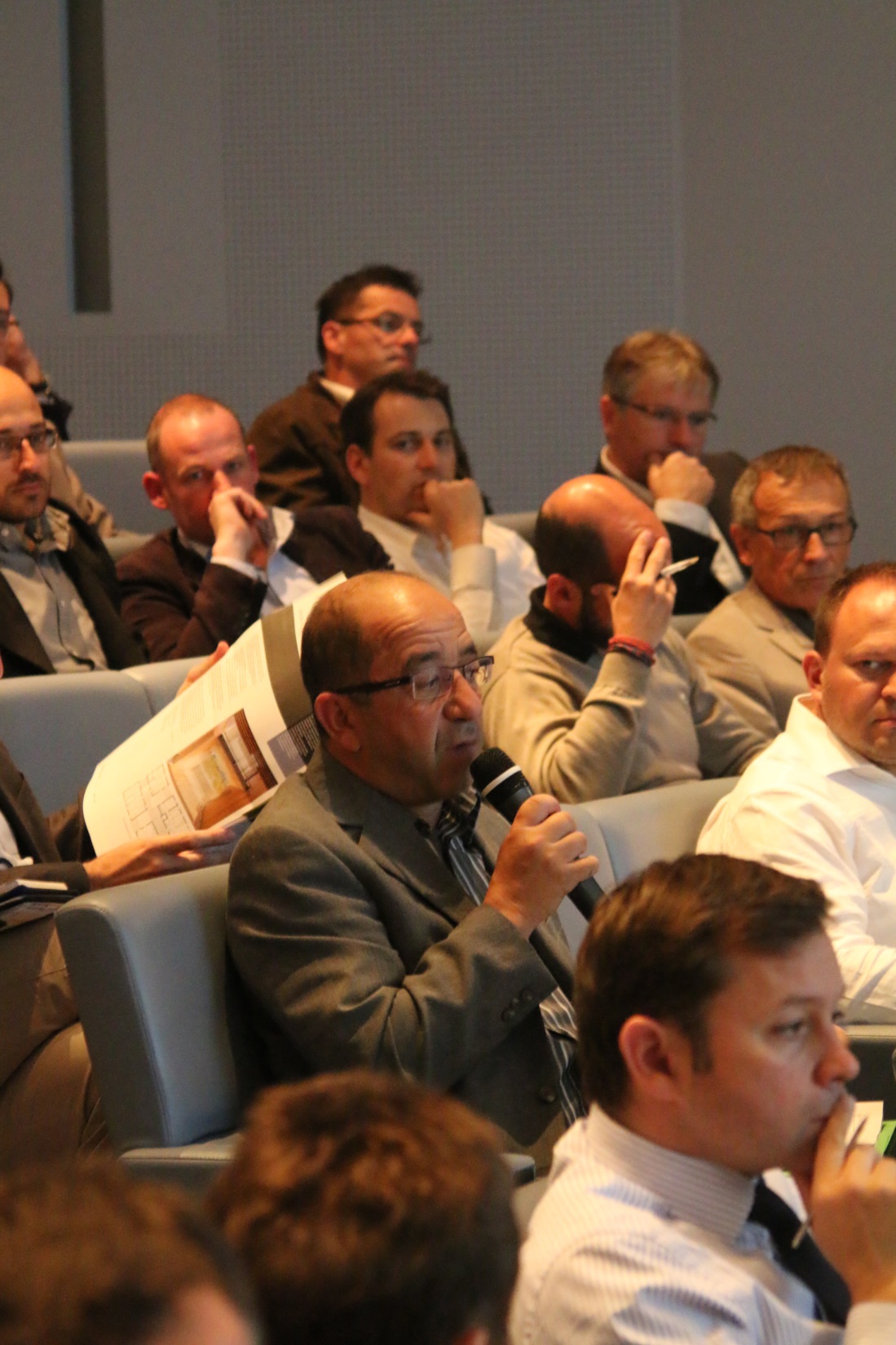 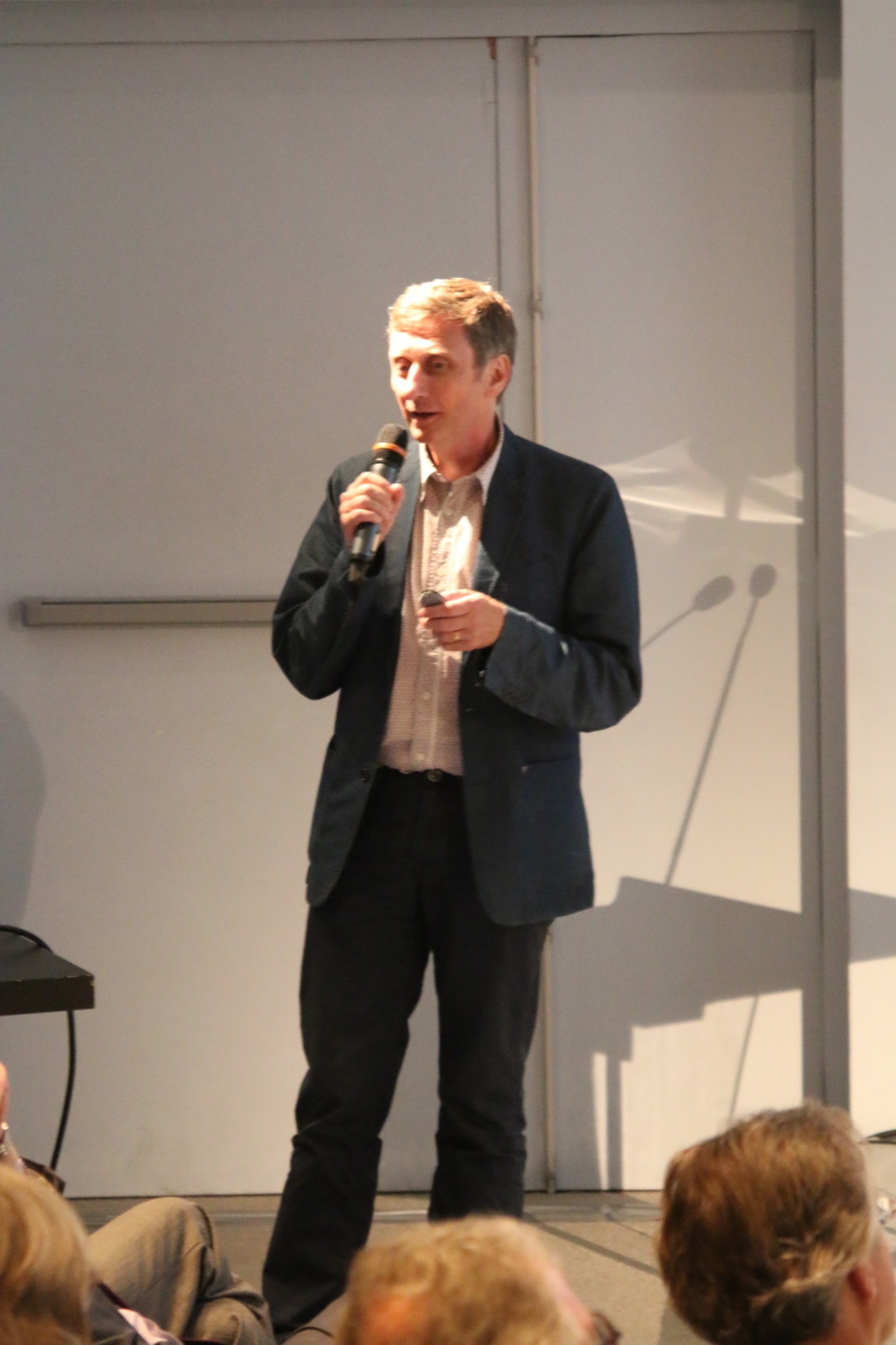 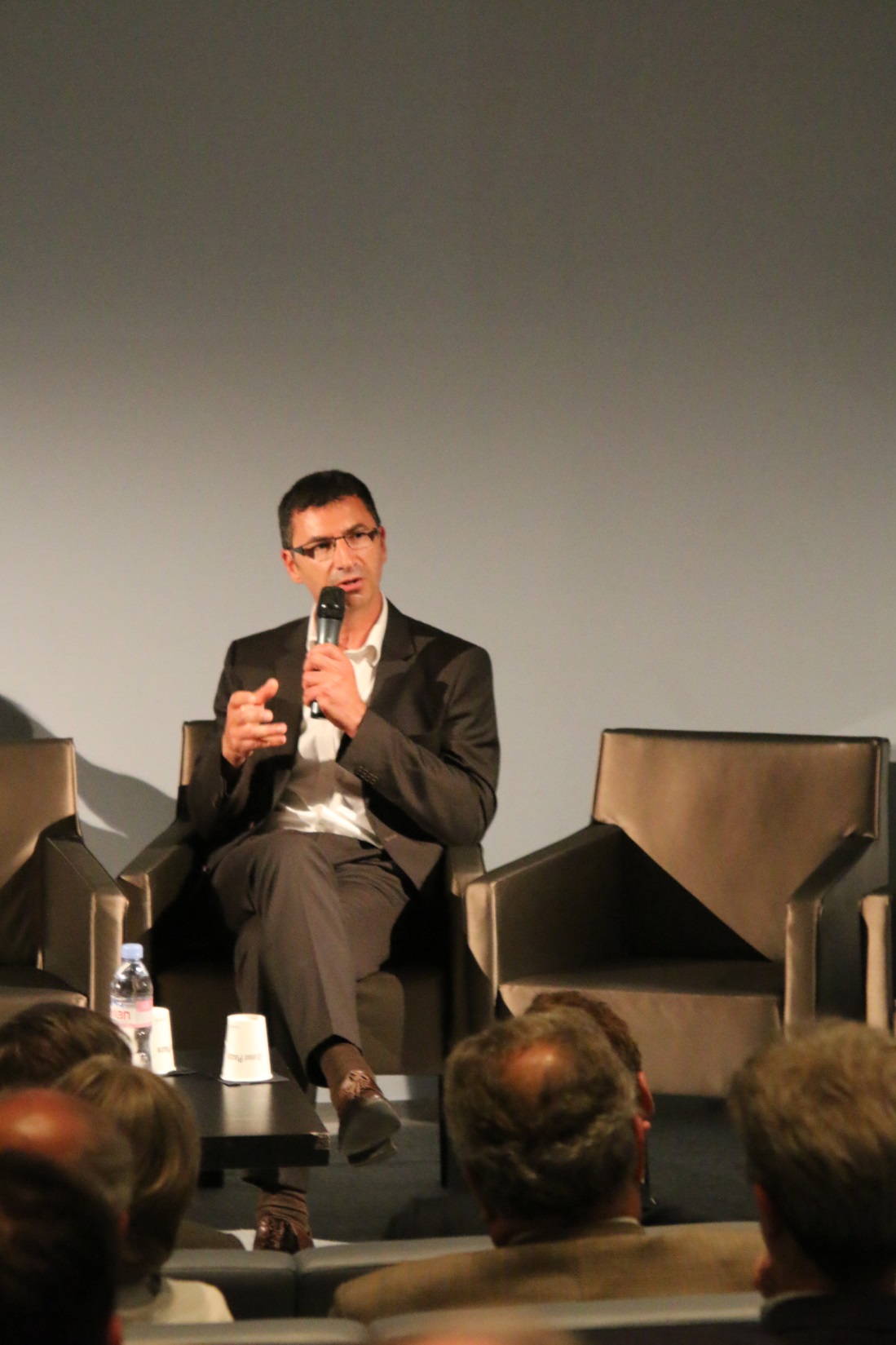 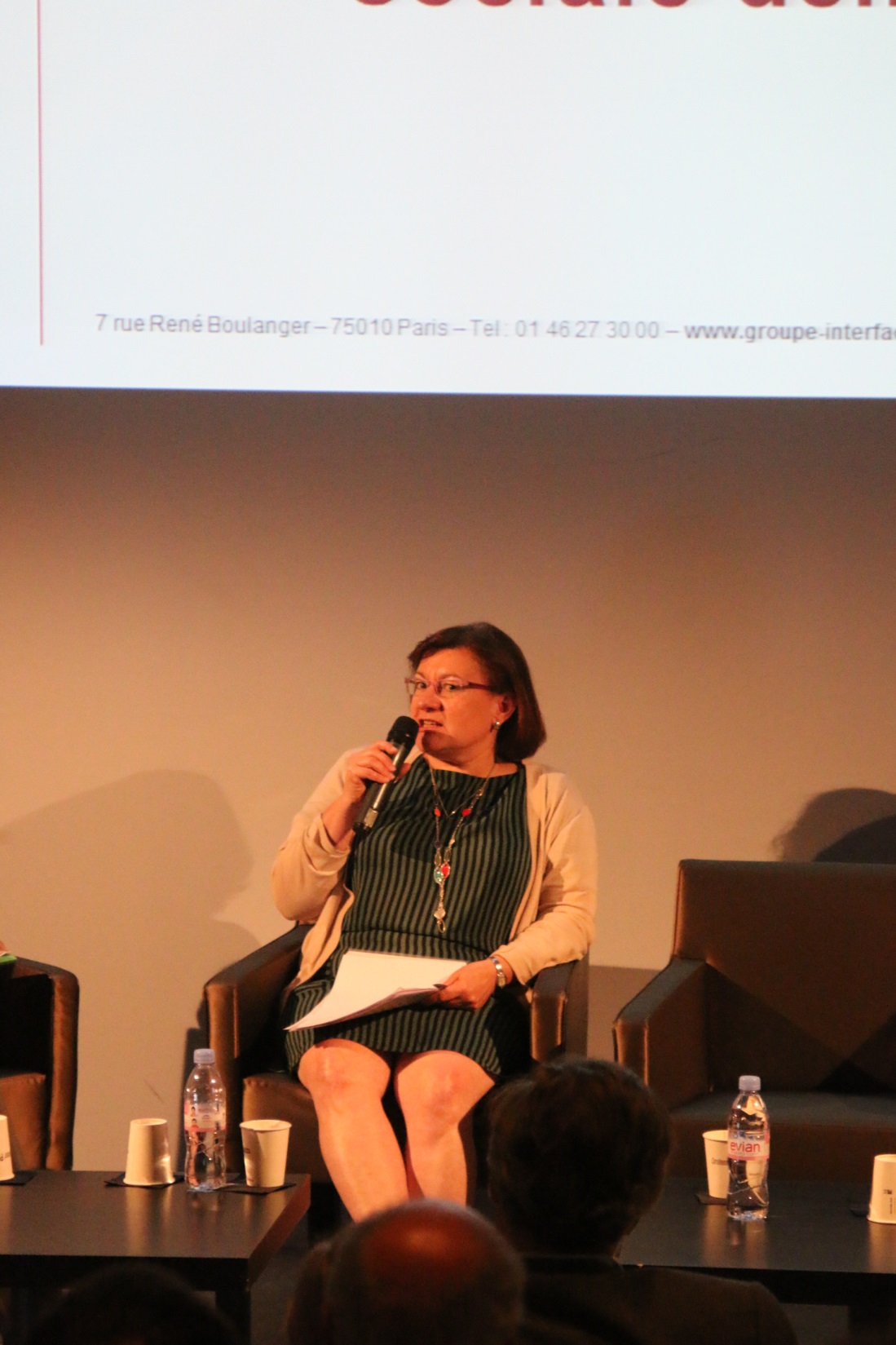 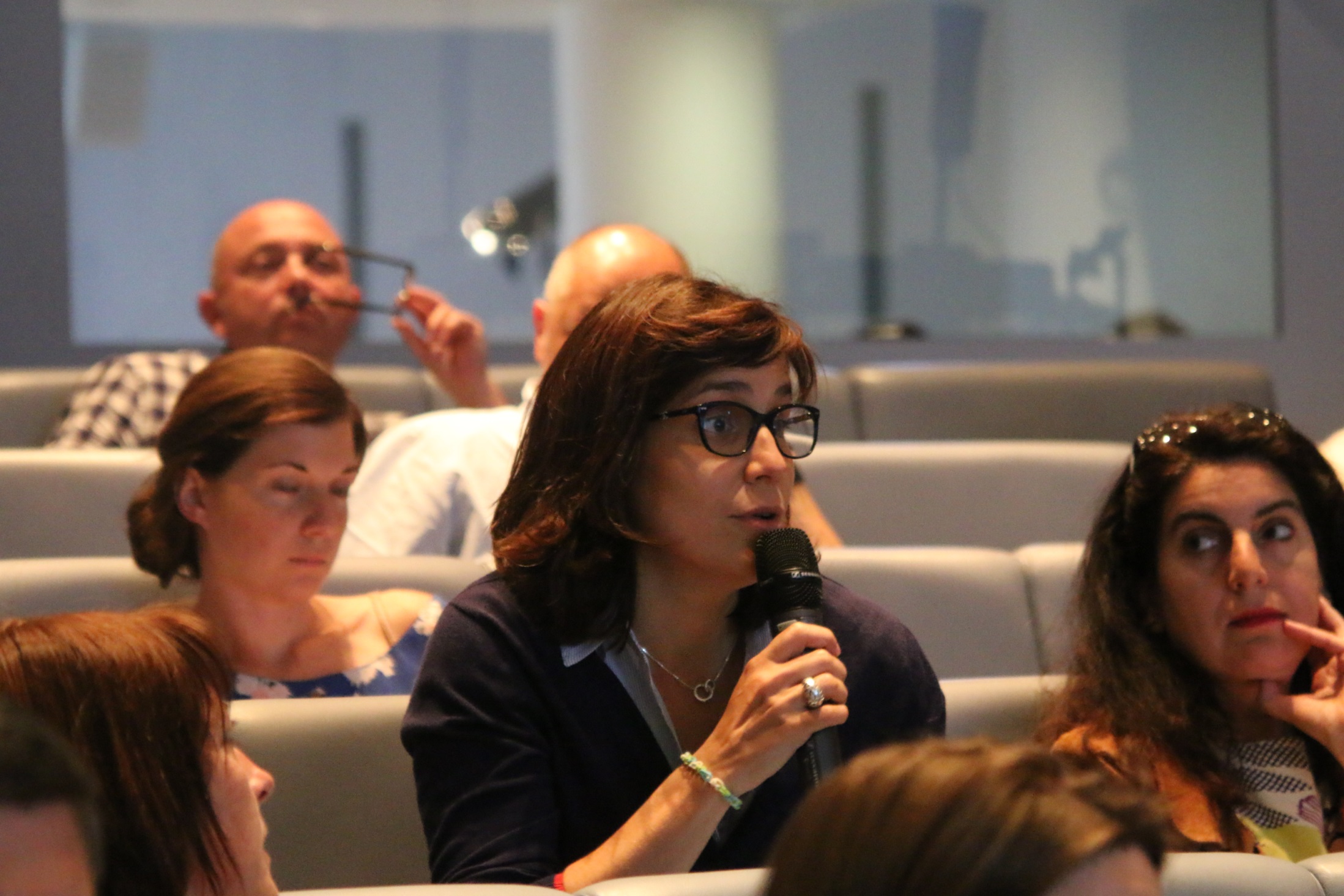 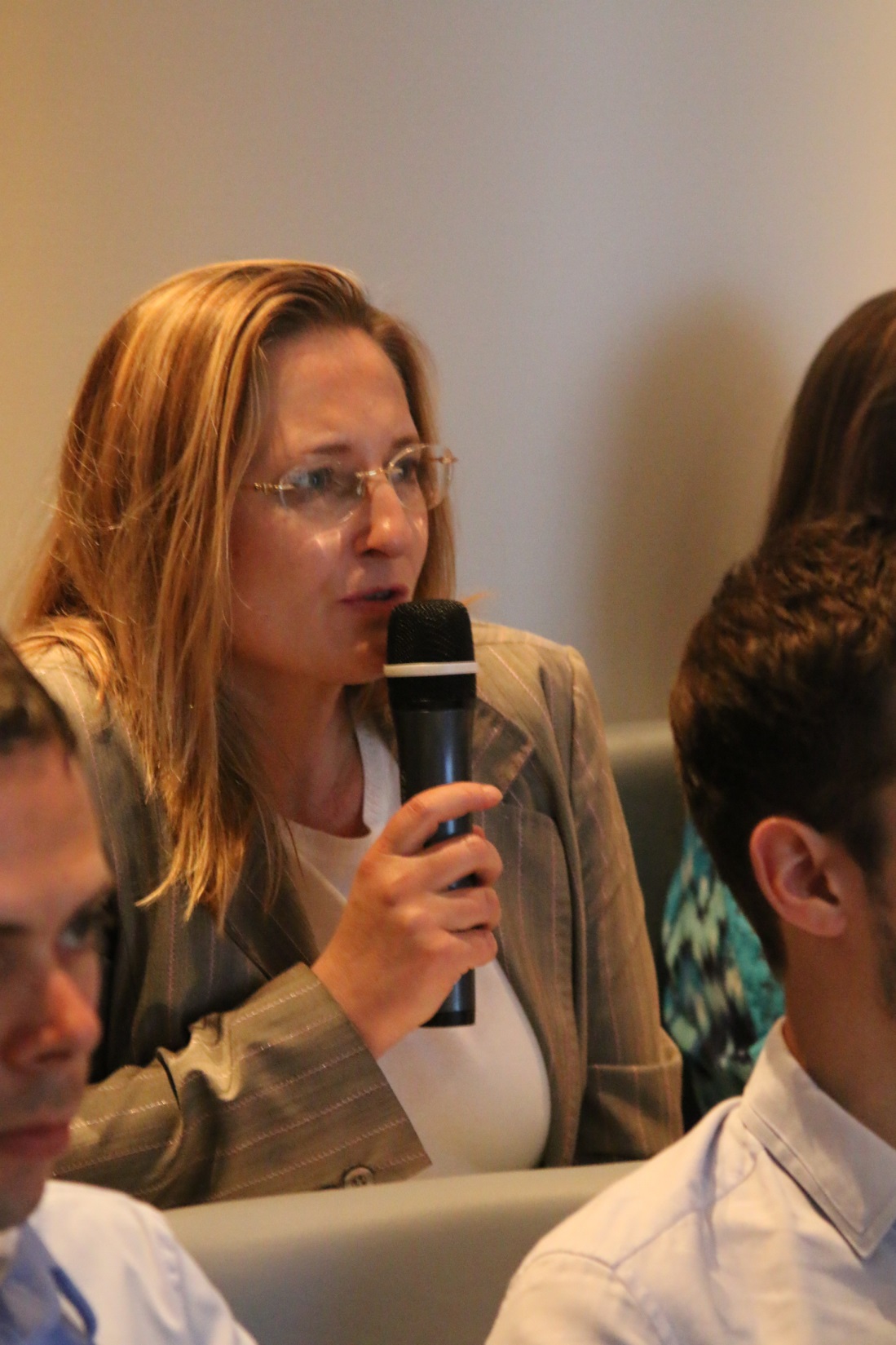 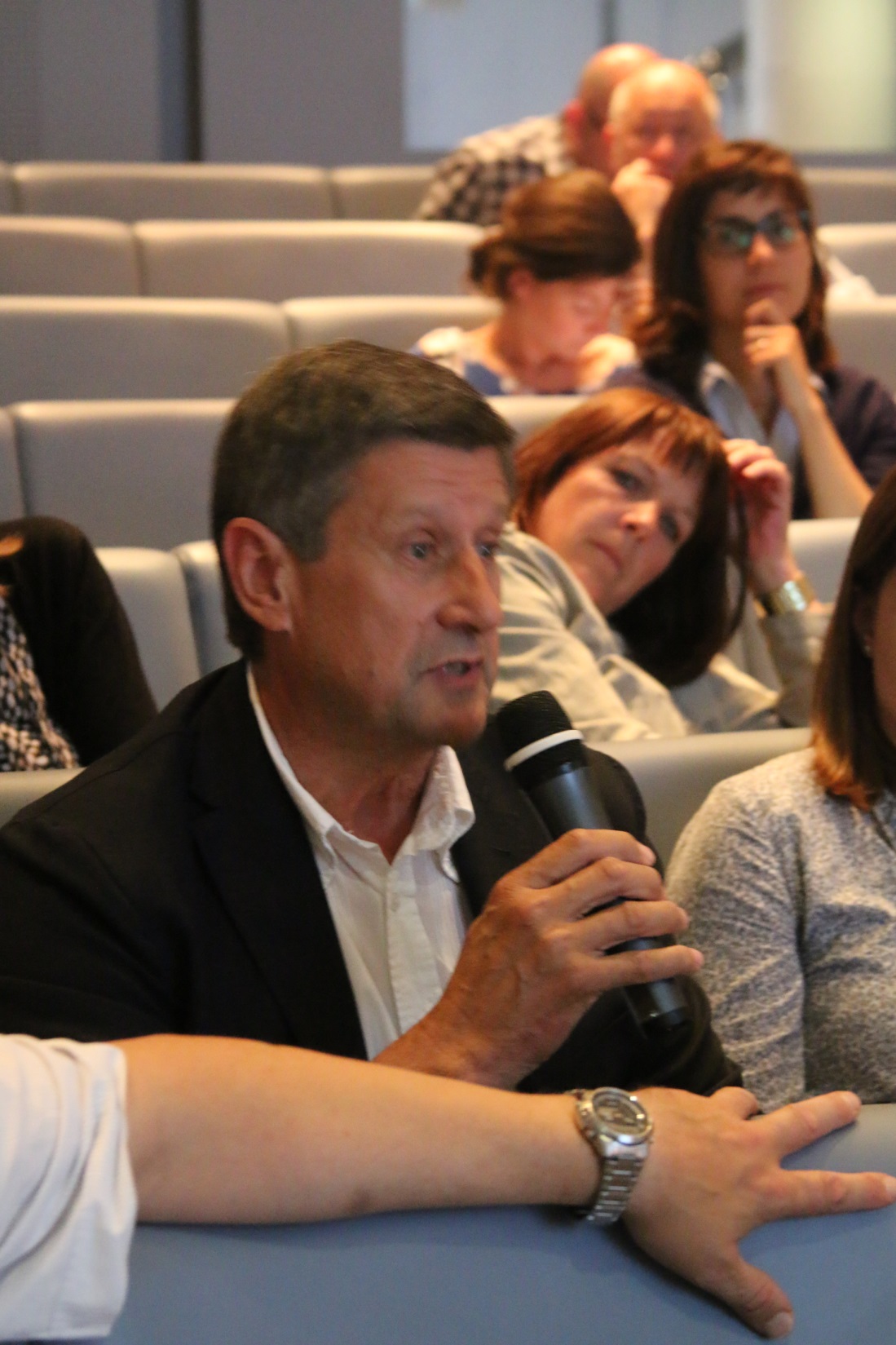 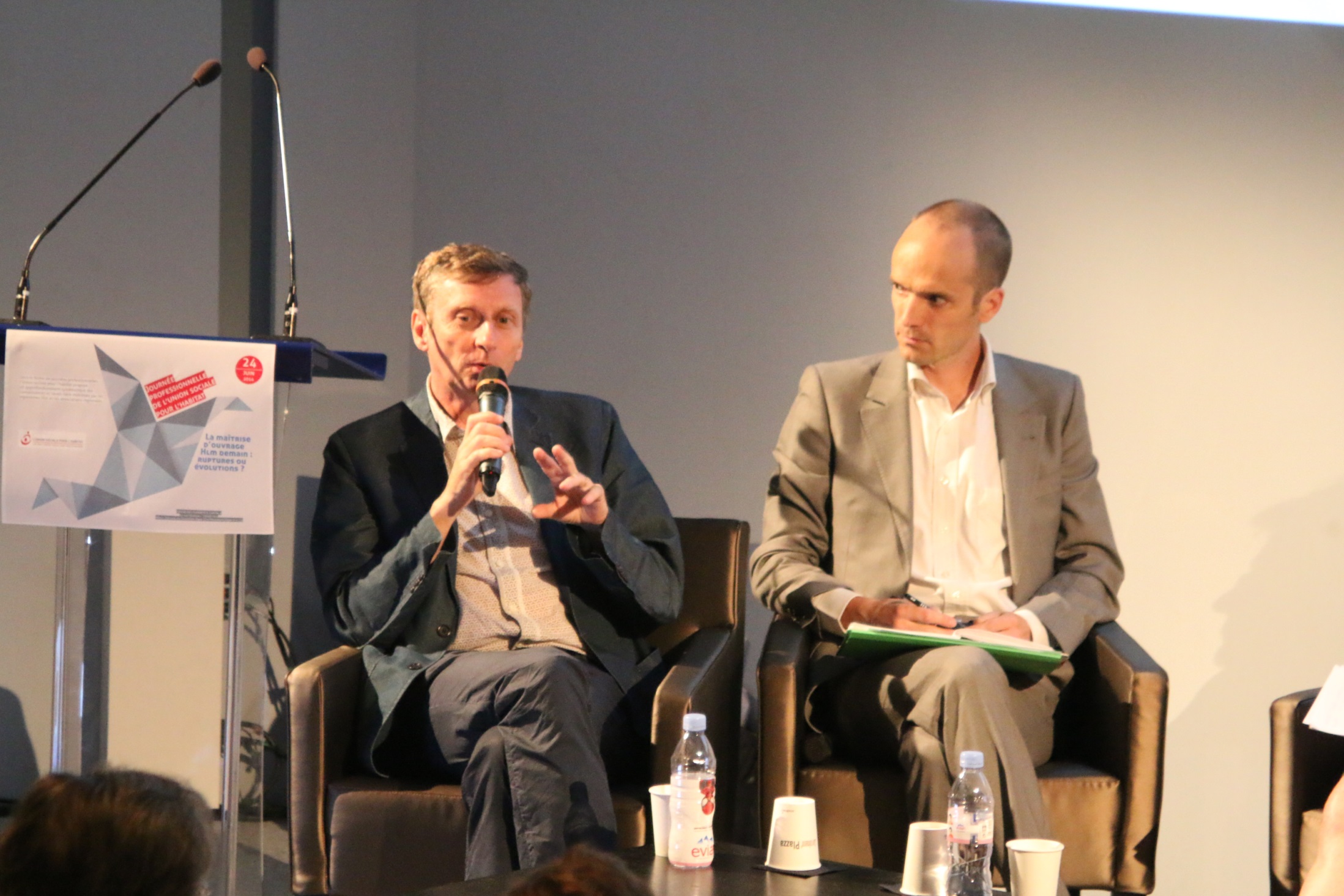 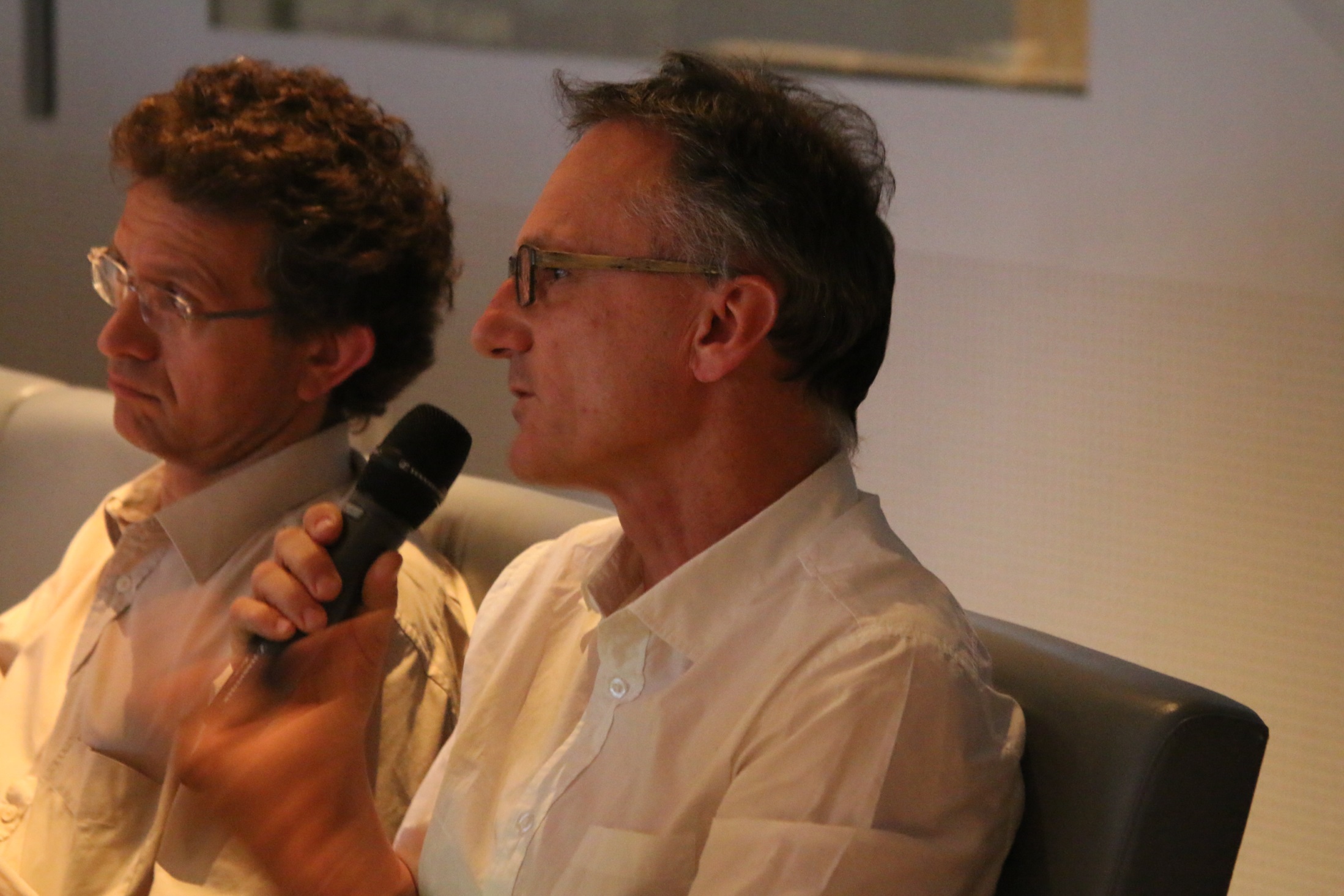 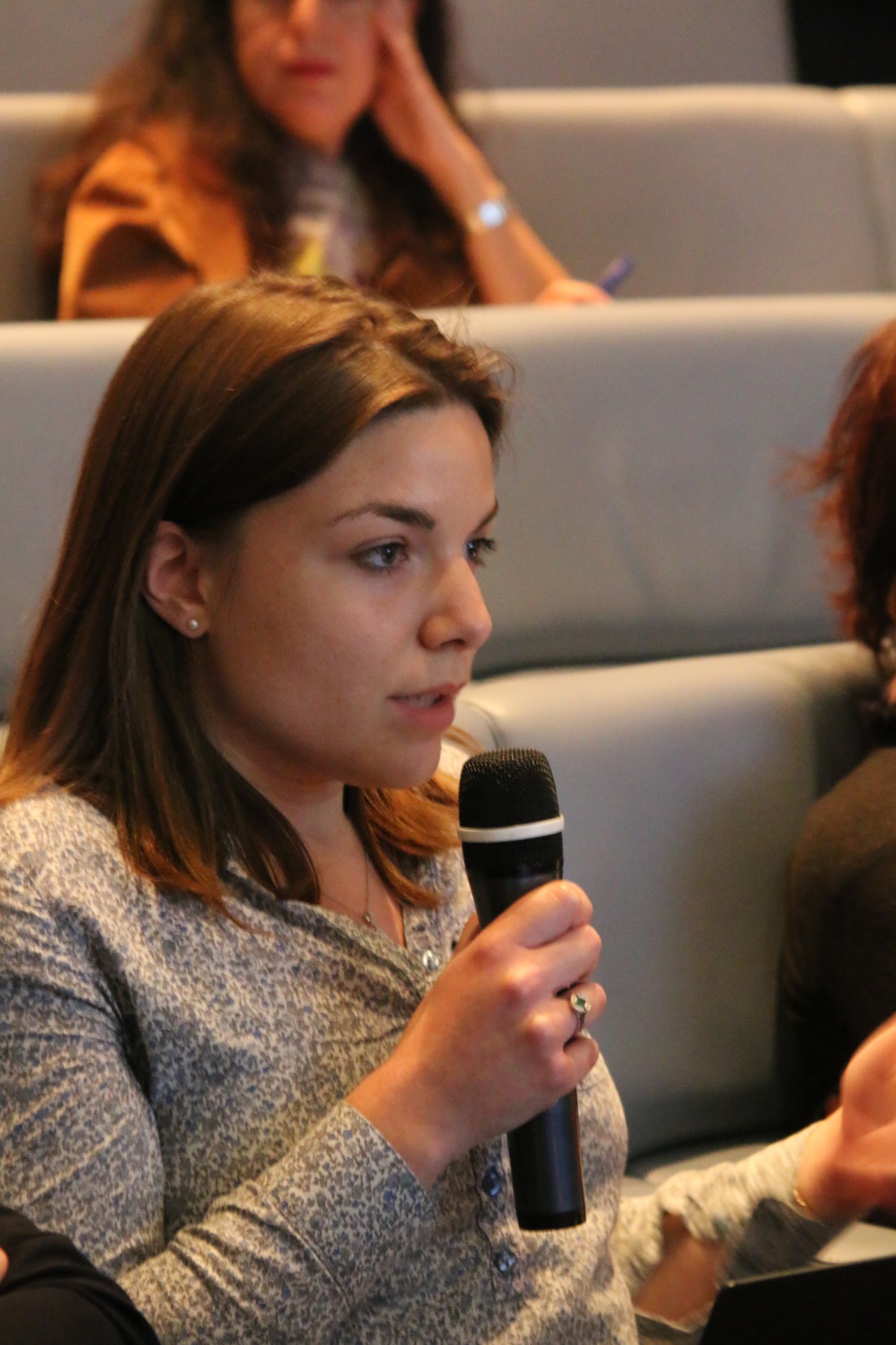 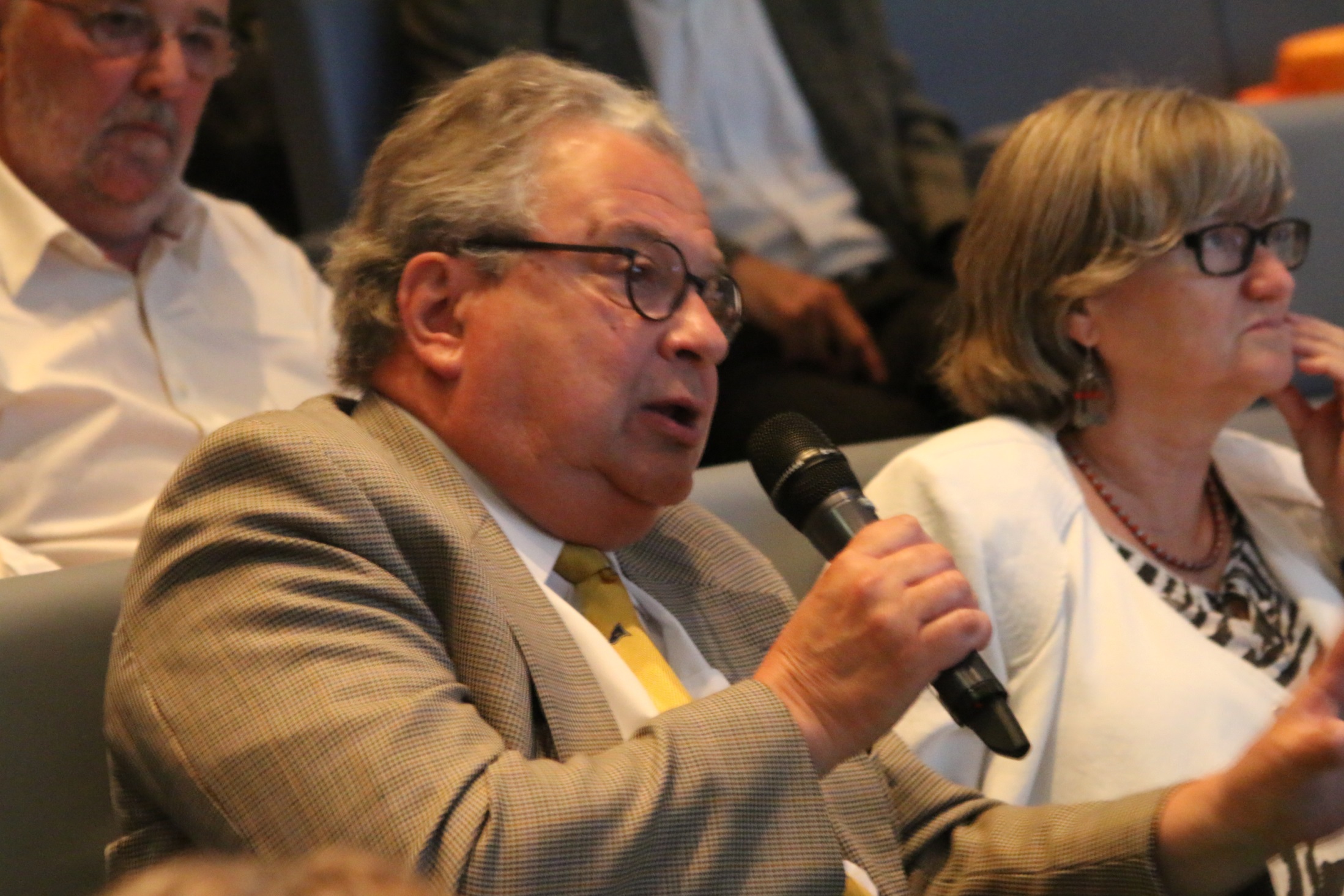 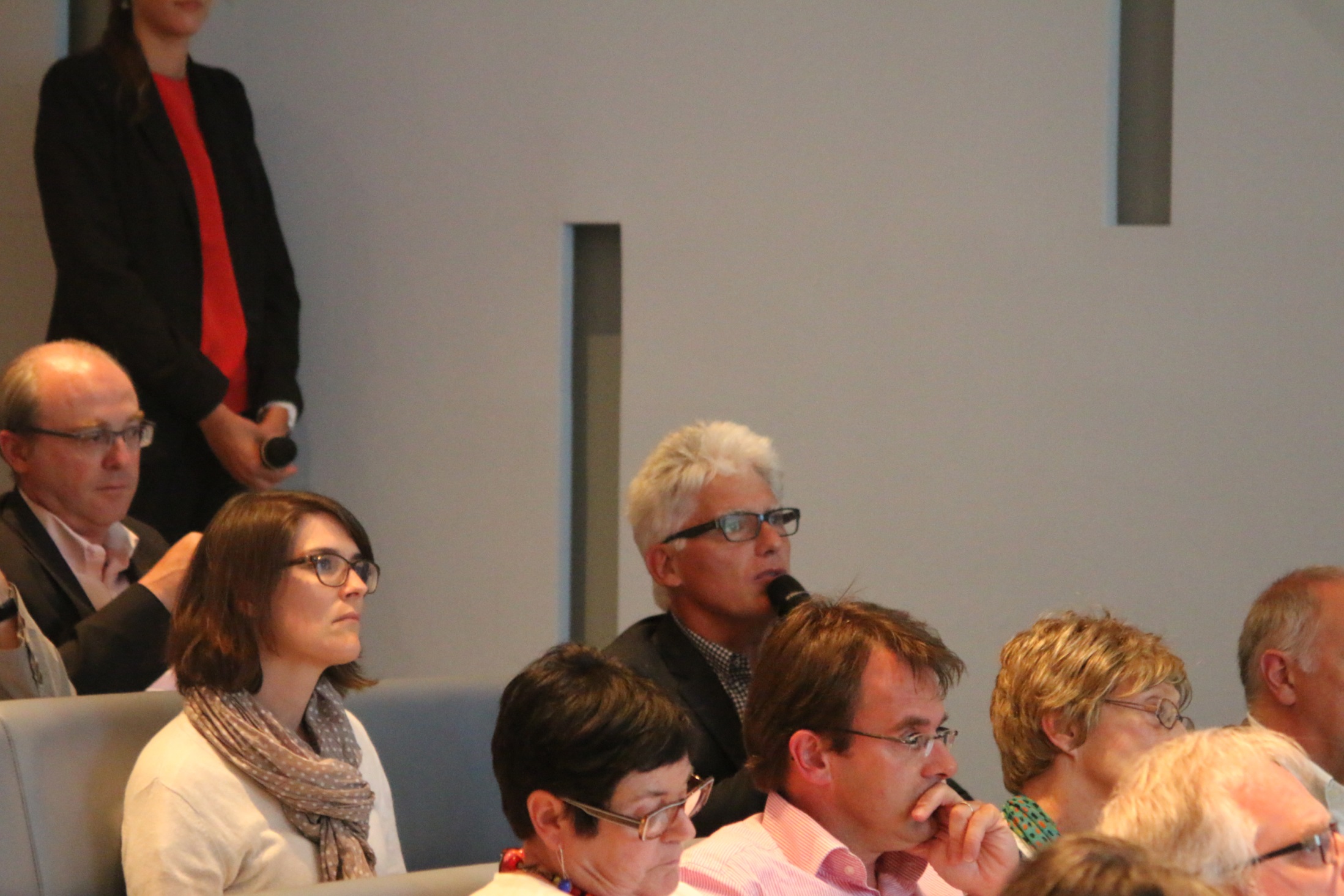